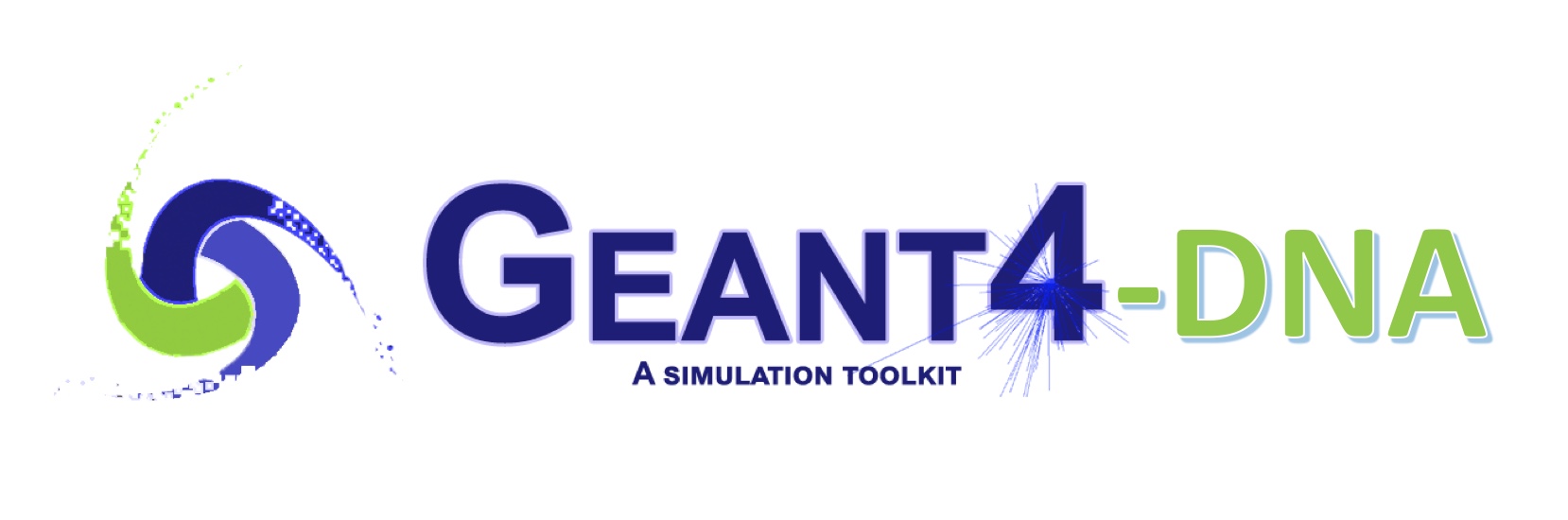 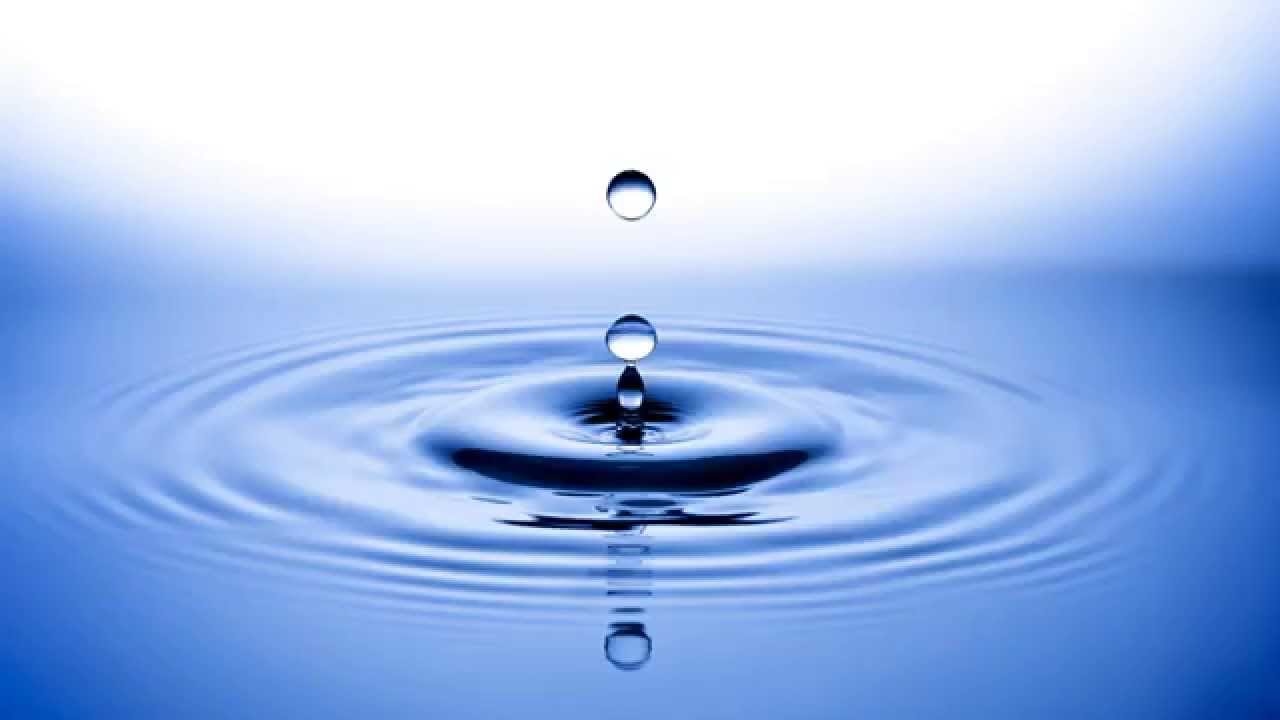 http://geant4-dna.org
Overview of the Geant4-DNA extension of the Geant4 Monte Carlo simulation toolkit
Sébastien INCERTI
CNRS / IN2P3 / CENBG / Bordeaux U.- France
representing the efforts of the Geant4-DNA Collaboration
15th Seminar on Software for Nuclear, Sub-nuclear and Applied Physics Porto Conte, Alghero (Italy), 27 May - 1 June, 2018
Contents
Context of the Geant4-DNA project
Simulation of interactions of radiation with biological targets (e.g. DNA)
Physical stage
Physico-chemical & chemical stages
Geometrical models of biological targets
Early damage prediction
Where to find more information ?
2
See Geant4-DNA publication … (link)
1) CONTEXT
3
Modelling biological effects of ionising radiation remains a major scientific challenge
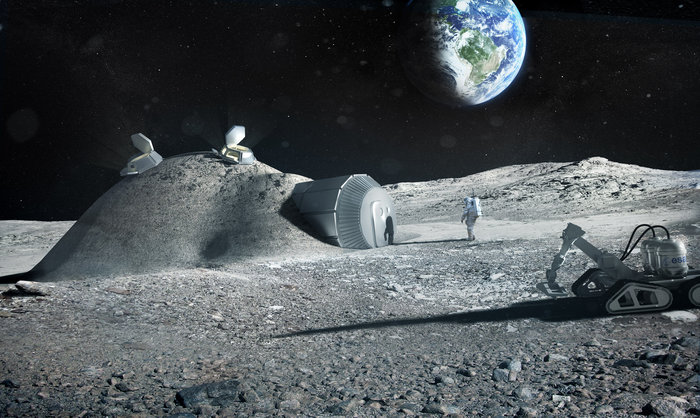 Chronic exposure
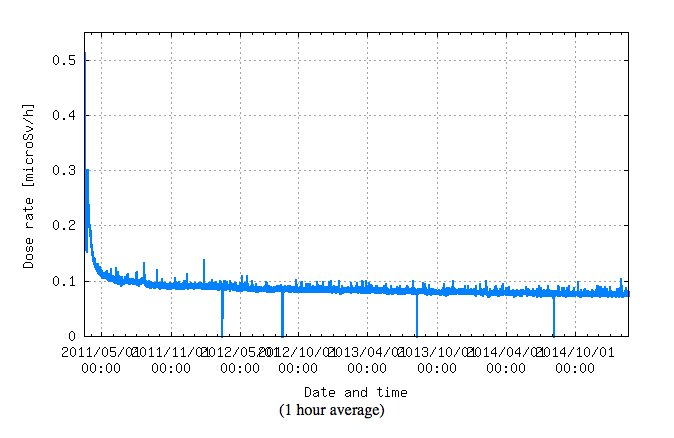 Fukushima
Diagnosis
Moon
village
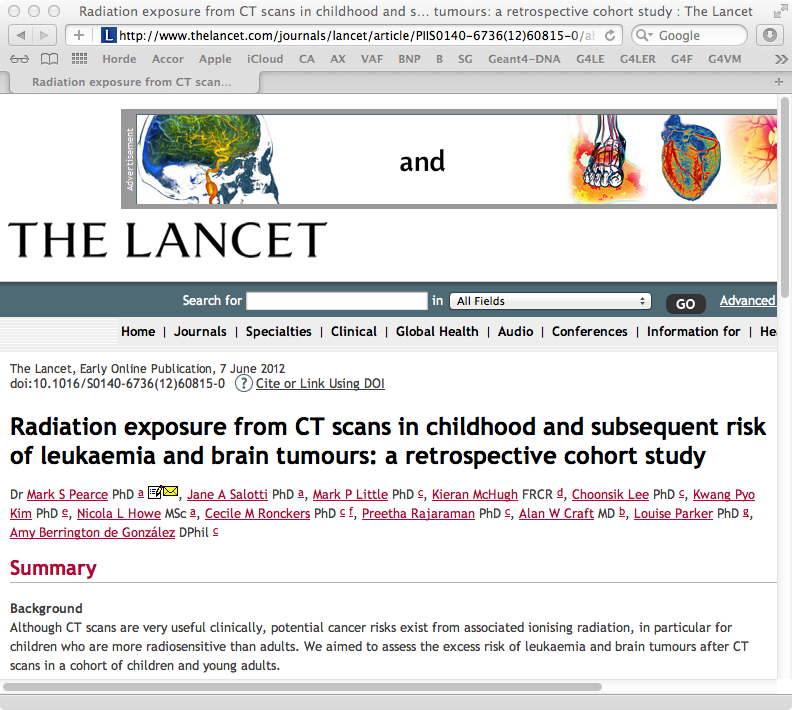 Space missions
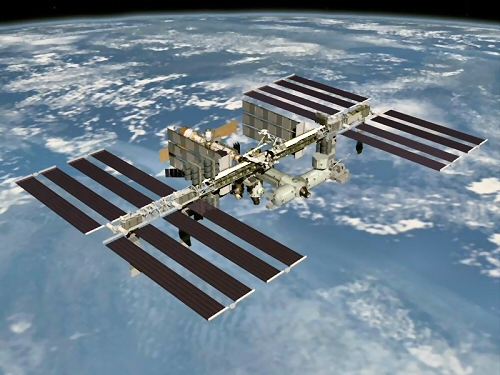 http://rcwww.kek.jp/norm/index-e.html
ISS
Space exploration
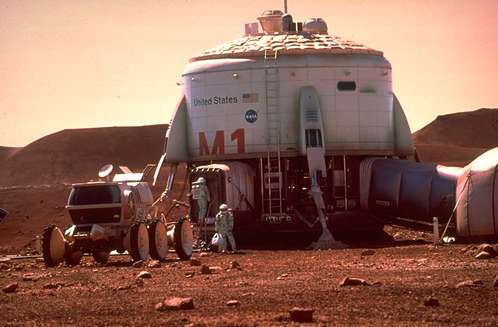 Proton & hadrontherapy
«  A major challenge lies in providing a sound mechanistic understanding of low-dose radiation carcinogenesis »
L. Mullenders et al. 
Assessing cancer risks of low-dose radiation
Nature Reviews Cancer (2009)
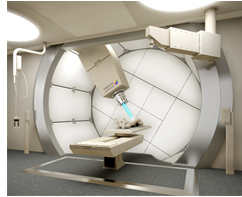 Mars
NCC
4
The Monte Carlo approach
Can « reproduce » with accuracy the stochastic nature of particle-matter interactions 
Many Monte Carlo codes are already available today in radiobiology for the simulation of TRACK STRUCTURES at the molecular scale in biological medium
E.g. PARTRAC, KURBUC, MC4*, RETRACKS/RITRACKS, TRAX, …
Include physics & physico-chemistry processes, detailed geometrical descriptions of biological targets down to the DNA size, DNA and chromosome damage simulation and even repair mechanisms…
Usually designed for very specific applications
Not always easily accessible
Is it possible to access the source code or even the executable code ?
Are they adapted to recent OSs ?
Are they extendable by the user ?

« To expand accessibility and avoid ‘reinventing the wheel’, track structure codes should be made available to all users via the internet from a central data bank» H. Nikjoo, IJRB 73, 355 (1998)
Geant4 for radiobiology ?
Can we try to extend Geant4 to model biological effects of radiation ?
LIMITATIONS prevent its usage for the modelling of biological effects of ionising radiation at the sub-cellular & DNA scale
Condensed-history approach
No step-by-step transport on small distances, a key requirement for micro/nano-dosimetry
Low-energy limit applicability of EM physics models is limited
« Livermore » Low Energy EM models  can technically go down to 10 eV but accuracy limited < 250 eV
100 eV for « Penelope 2008 » Low Energy EM models, accurate down to 1 keV
No description of target molecular properties
Liquid water, DNA nucleotides, other ?
Only physical particle-matter interactions
At the cellular level, physical interactions are NOT the dominant processes for DNA damage at low LET...
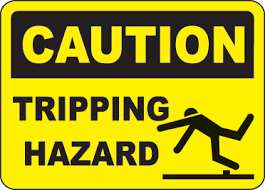 Volume ∅ < track length
Biomed. Phys. Eng. Express 4 (2018) 024001 (link)
6
Geant4-DNA timeline
Main objective
Extend the general purpose Geant4 Monte Carlo toolkit for the simulation of interactions of radiation with biological systems at the cellular and DNA level in order to predict early and late DNA damage in the context of manned space exploration missions (« bottom-up » approach).  
C++ extension designed to be developed and delivered in a FREE software spirit under the Geant4 license, easy to upgrade and improve.
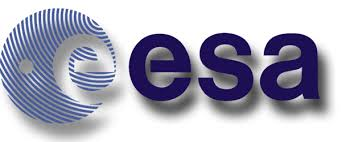 W. Friedland
D. EmfietzoglouM. Dingfelder
7
How Can Geant4-DNA model early DNA damage ?
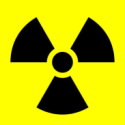 Physical stage
step-by-step modelling of physical interactions of incoming & secondary ionising radiation with biological medium (liquid water mainly)
Excited water molecules
 Ionised water molecules
 Solvated electrons
Physico-chemical/chemical stages 
 Radical species production
 Diffusion
 Mutual chemical interactions
Geometrical models
DNA strands, chromatin fibres, chromosomes, whole cell nucleus, cells…
REPAIR
DIRECT DNA damage
INDIRECT DNA damage
t=0
t=10-15 s
t=10-6 s
8
PHYSICAL STAGE
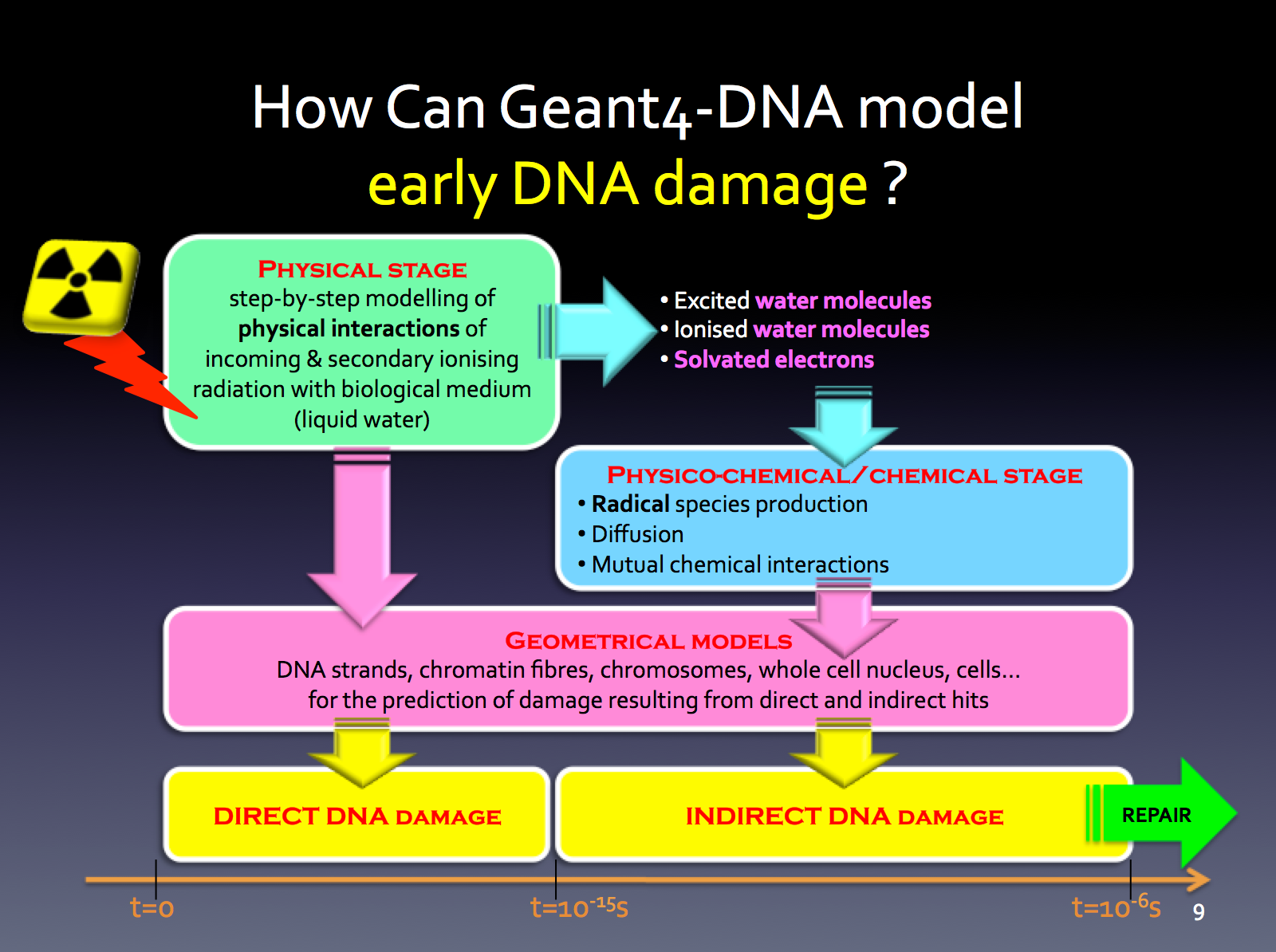 9
Overview of discrete physics models     for liquid water
Geant4 10.4
December 2017
Fully included in Geant4
Electrons  
Elastic scattering
Screened Rutherford and Brenner-Zaider below 200 eV
Updated alternative version by Uehara 
Independent Atom Method (IAM)  by Mott et al. & VLE data in ice from CPA100 TS code
Partial wave framework model by Champion et al., 3 contributions to the interaction potential
Ionisation
5 levels for H2O
Dielectric formalism & FBA using Heller optical data up to 1 MeV, and low energy corrections, by Emfietzoglou et al. 
Improved alternative version by Emfietzoglou and Kyriakou 
Relativistic Binary Encounter Bethe (RBEB) by Terrissol from CPA100 TS code
Electronic excitation (*)
5 levels for H2O
Dielectric formalism & FBA using Heller optical data and semi-empirical low energy corrections, , derived from the work of Emfietzoglou et al.
Improved alternative version by Emfietzoglou and Kyriakou 
Dielectric formalism by Dingfelder from CPA100 TS code
Vibrational excitation (*)
Michaud et al. xs measurements in amorphous ice
Factor 2 to account for phase effect
Dissociative attachment (*)
Melton xs measurements
Protons & H
Excitation (*)
Miller & Green speed scaling of e- excitation at low energies and Born and Bethe theories above 500 keV, from Dingfelder et al. 
Ionisation
Rudd semi-empirical approach by Dingfelder et al. and Born and Bethe theories & dielectric formalism above 500 keV (relativistic + Fermi density)
Charge change (*)
Analytical parametrizations by Dingfelder et al.
Nuclear scattering
Classical approach by Everhart et al. 

He0, He+, He2+
Excitation (*) and ionisation
Speed and effective charge scaling from protons by Dingfelder et al.
Charge change (*)
Semi-empirical models from Dingfelder et al.
Nuclear scattering
Classical approach by Everhart et al. 

Li, Be, B, C, N, O, Si, Fe
Ionisation
Speed scaling and global effective charge by Booth and Grant
Photons	
from EM « standard » and « low energy »
Default: « Livermore » (EPDL97)
Med. Phys. 37 (2010) 4692 (link) Appl. Radiat. Isot. 69 (2011) 220 (link)
Med. Phys. 42 (2015) 3870 (link)
Phys. Med. 31 (2015) 861 (link)
Nucl. Instrum. and Meth. B 343 (2015) 132 (link)
Phys. Med. 32 (2016) 1833 (link)
10
PhD theses of H. N. Tran (2012), Q. T. Pham (2014), J. Bordes (2017)
(*) only available in Geant4-DNA
Cross section models for electrons in liquid water
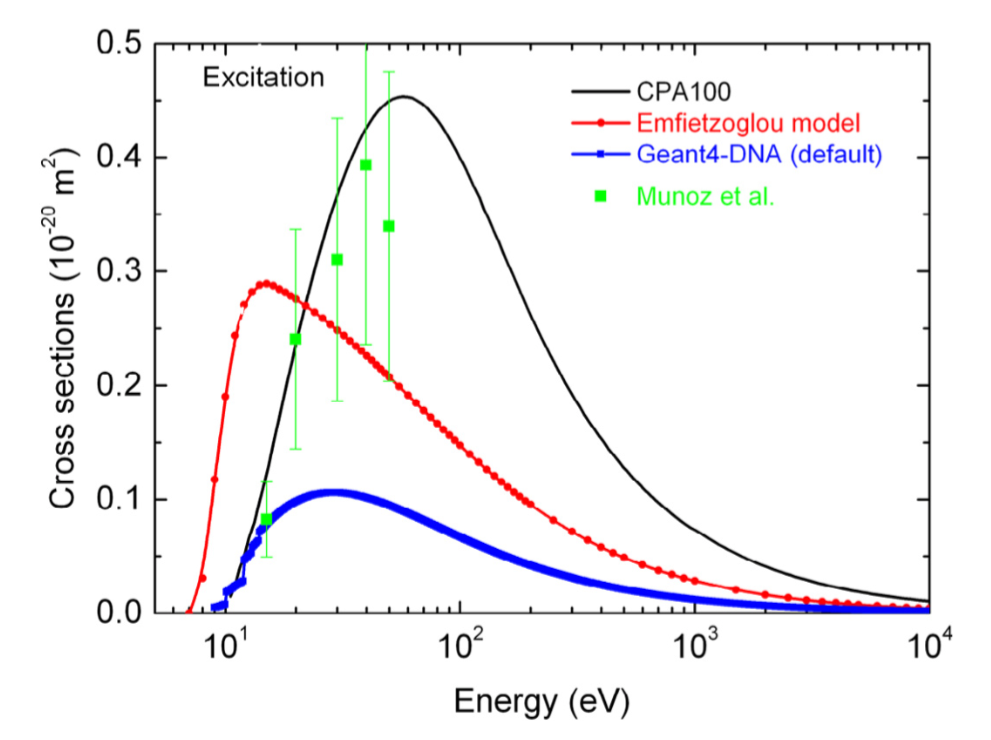 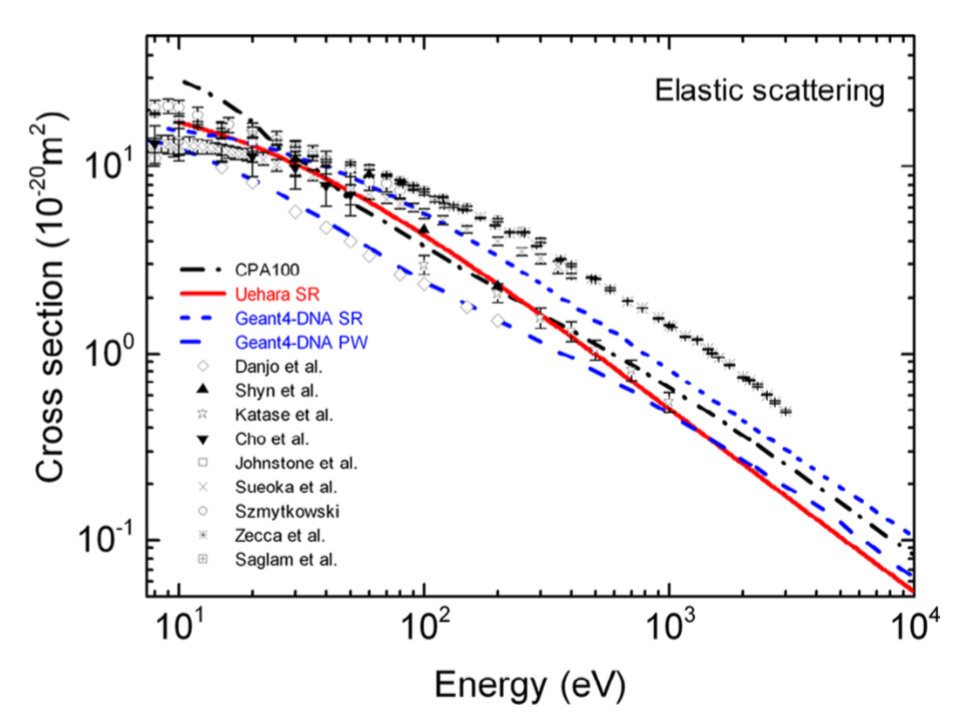 Excitation
Elastic
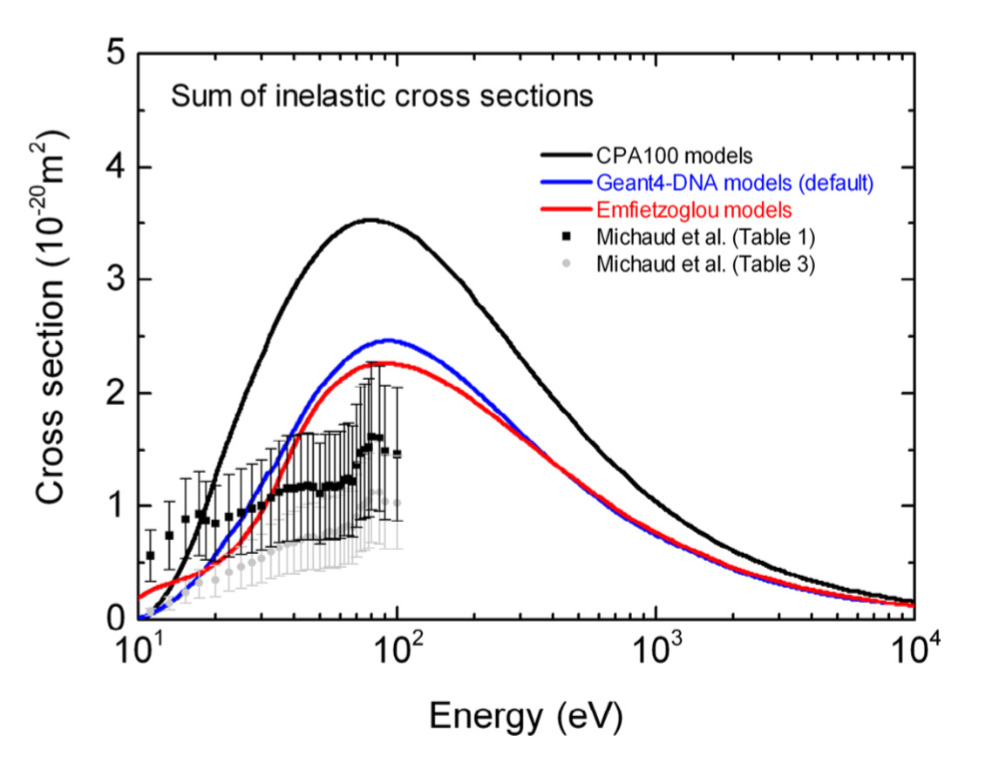 Ionization
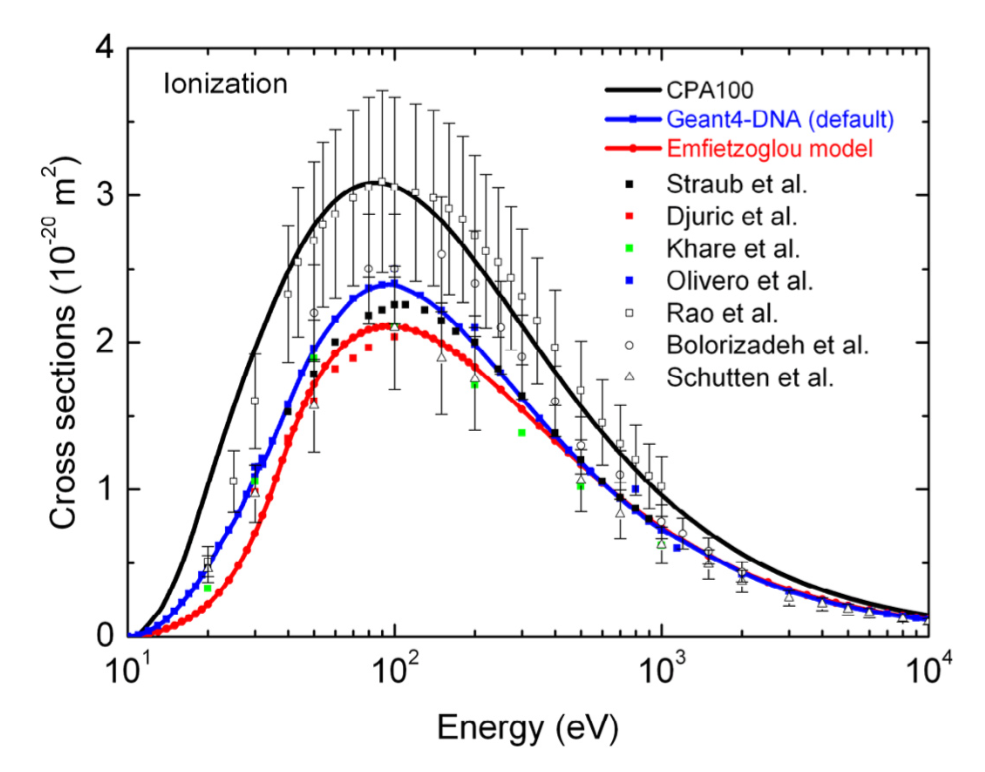 Sum of inelastic
11
Phys. Med. 31 (2015) 861 (link)
Geant4-DNA « physics constructors » for liquid water
3 recommended constructors
Electron thermalization (or killing) performed by the G4DNAElectronSolvation process (3 models)
Include ion nuclear scattering
No production cuts: all secondaries are simulated !
All are located in
          $G4INSTALL/source/physics_lists/constructors/electromagnetic
12
New « Ioannina U. » electron models
Example of verification & validation in liquid water
Dose Point Kernels


W-value (mean energy to create an ion pair)
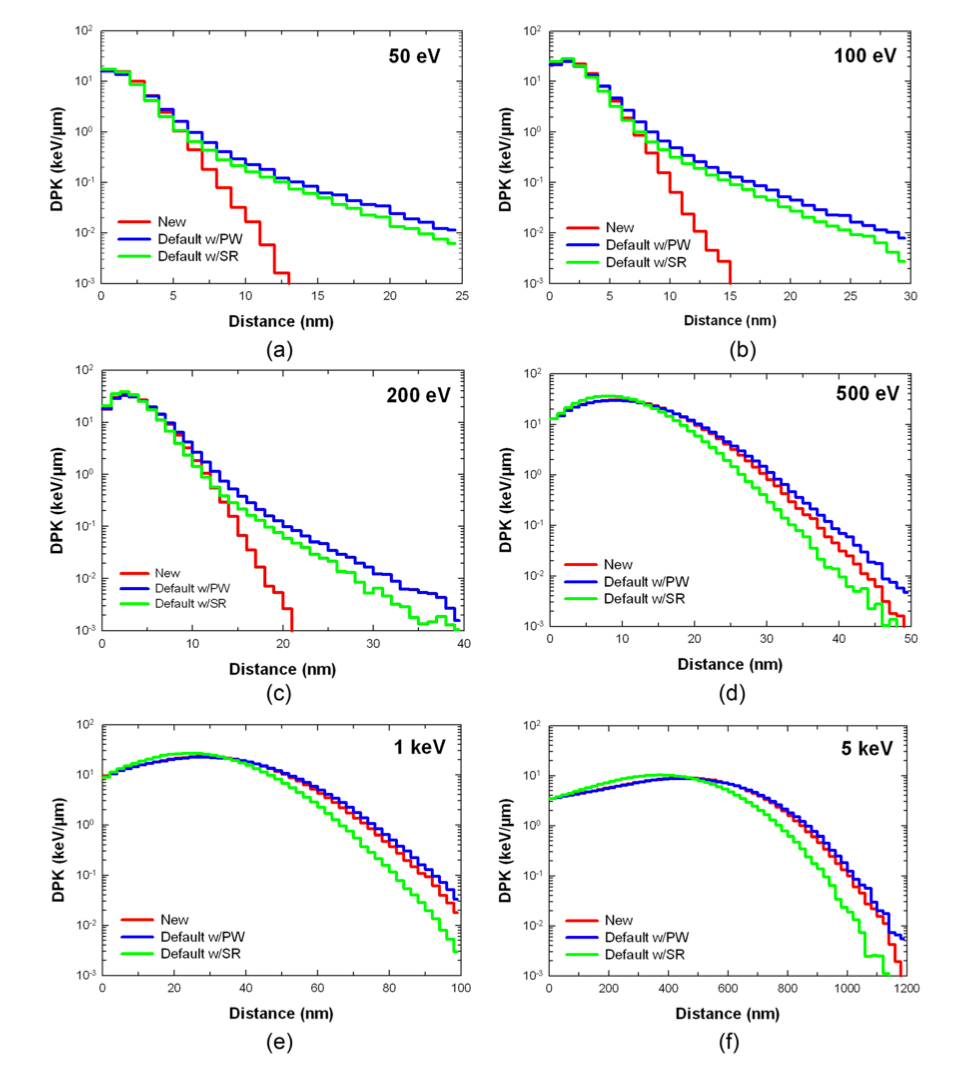 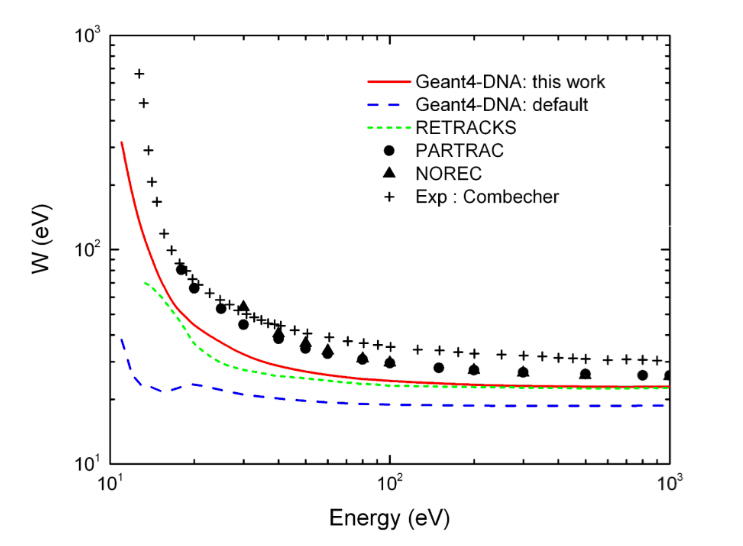 DPK (MeV/nm)
e-
e-
e-
The new Ioannina inelastic models get closer to other reference data
Much less diffusive DPKs with the new inelastic model.
Med. Phys. 42 (2015) 3870 (link)
J. Appl. Phys. 32 (2016) 119, 194902 (link)
13
Phys. Med. 32 (2016) 1833 (link)
New « CPA100 » electron models
An alternative set of models for electrons (10 eV – 255 keV)from the CPA10 Track Structure code (M. Terrissol, M. C. Bordage, Toulouse U. , France)
Software preservation
Integral cross sections for electrons
Differential ionisation cross section
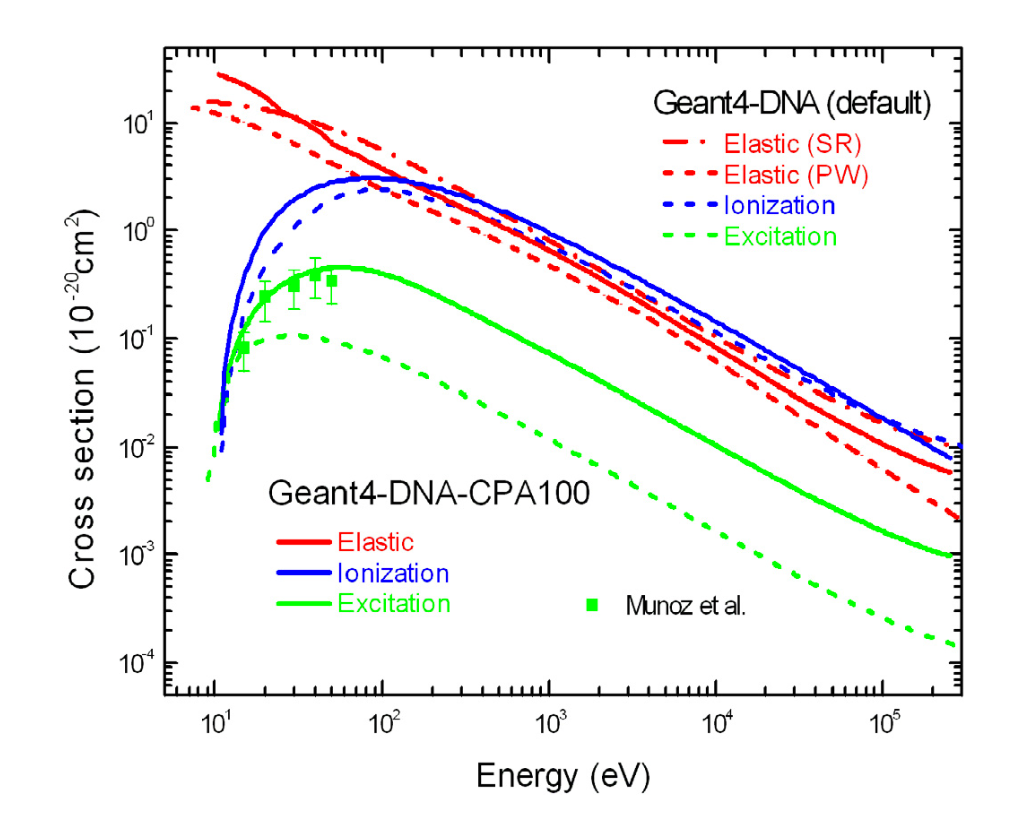 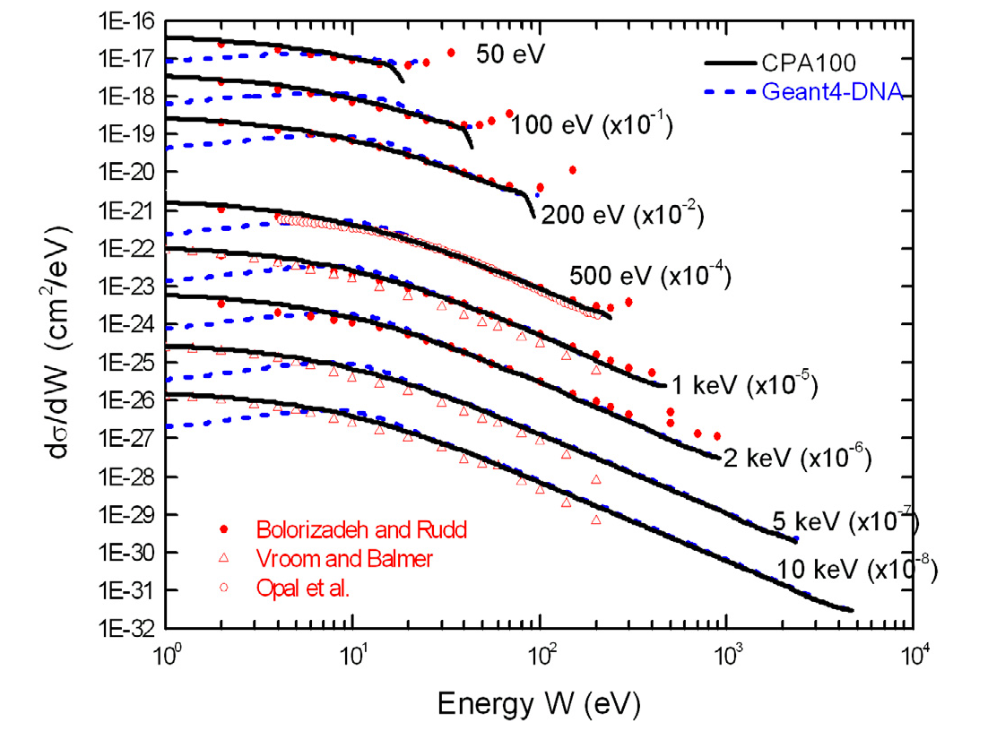 good agreement between data and CPA100 cross sections, especially at low ejected kinetic energies (where the differential cross section is the largest).
main differences between Geant4-DNA default model and the experimental data are observed at ejected electron energy W lower than 10 eV.
CPA100 excitation model is in better agreement with the only experimental data in the gaseous water
14
Other bio-materials
Part of the effort to extend Geant4-DNA models to other materials than liquid water
Cross sections for biological materials are proposed since Geant4 10.4, applicable to DNA constituents
tetrahydrofuran (THF), trimethylphosphate (TMP), pyrimidine (PY) and purine (PU)
serving as precursors for the deoxyribose and phosphate groups in the DNA backbone as well as for the pyrimidine nucleobases, respectively
For the following incident particles
electrons (12 eV-1keV, elastic + excitation + ionisation) : from measurements @ PTB, Germany
protons (70 keV-10 MeV, ionisation) from the HKS approach
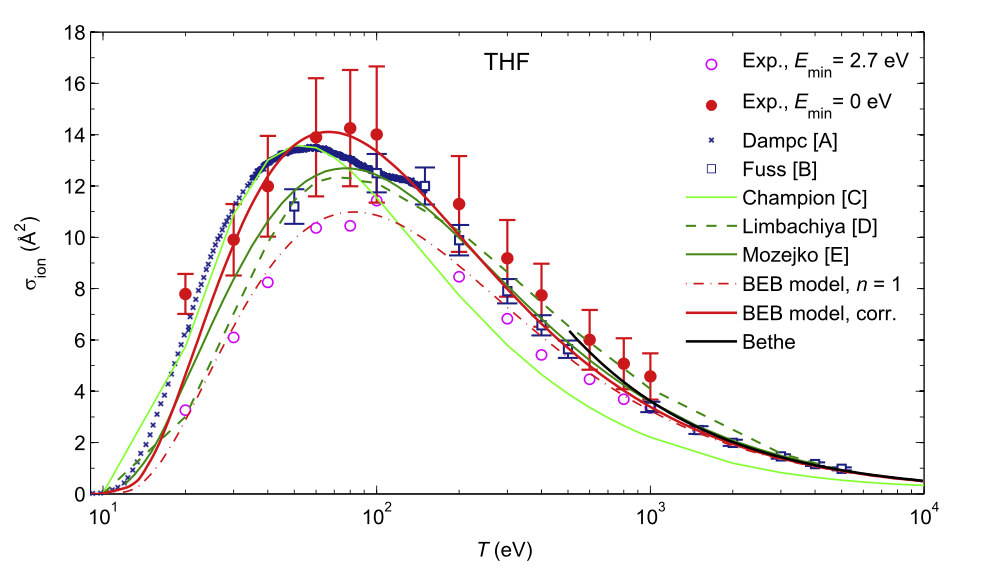 Eg. integral electron
ionisation cross section in THF
More details in
Rad. Phys. Chem. 130 (2017) 459–479
15
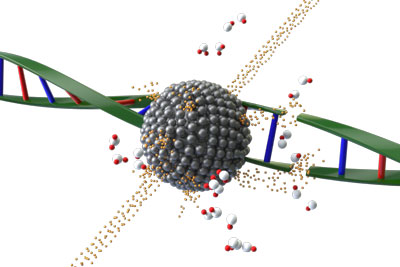 Coming soon
Investigation of radiotherapy sensitization using high-Z nanoparticles
Graphic: Sébastien Tribot
"Hot" topic: high-Z NP internalized in cells could boost energy deposition and increase the efficacy of radiotherapy 

Well established for photon beams (photoelectric effect), more investigation needed for proton beams…

Still a challenge to perform mechanistic simulations
We initiated a specific Geant4-DNA activity on the subject in 2015
Simulation of physics + physico-chemistry + chemistry around GNP of diam. 50 nm (using Livermore for Gold)
Eg. Radiolysis Enhancement Factor as a function of distance from GNP compared to WNP
Underlined the necessity to extend Geant4-DNA models to high-Z metals
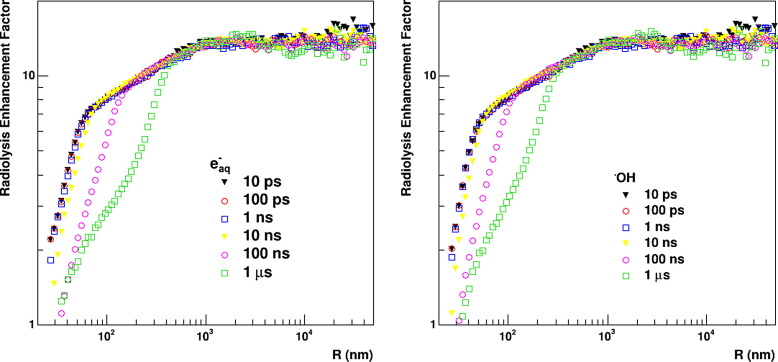 Nucl. Instrum. Meth. B 373 (2016) 126 (link)
16
Coming soon
High-Z materials : gold
Extension of Geant4-DNA for the modelling of radiosensitization from gold nanoparticles
Activity initiated in 2016 by D. Sakata (Bordeaux U., France)
Discrete processes for electrons: elastic (ELSEPA), ionization (modified RBEBV), electronic (4 channels) and bulk plasmon (Quinn's) excitation
Models will be delivered in the near future (probably Dec. 2018)
J. Appl. Phys. 120 (2016) 244901 (link)
Integral cross sections for electrons
Eg. of validation: backscattering from gold plate
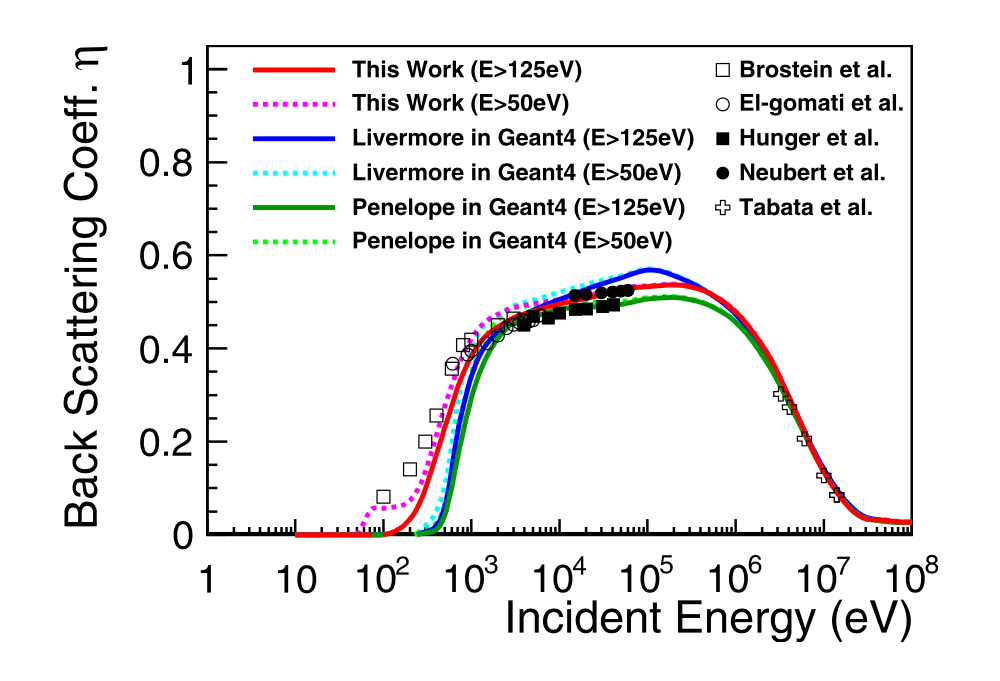 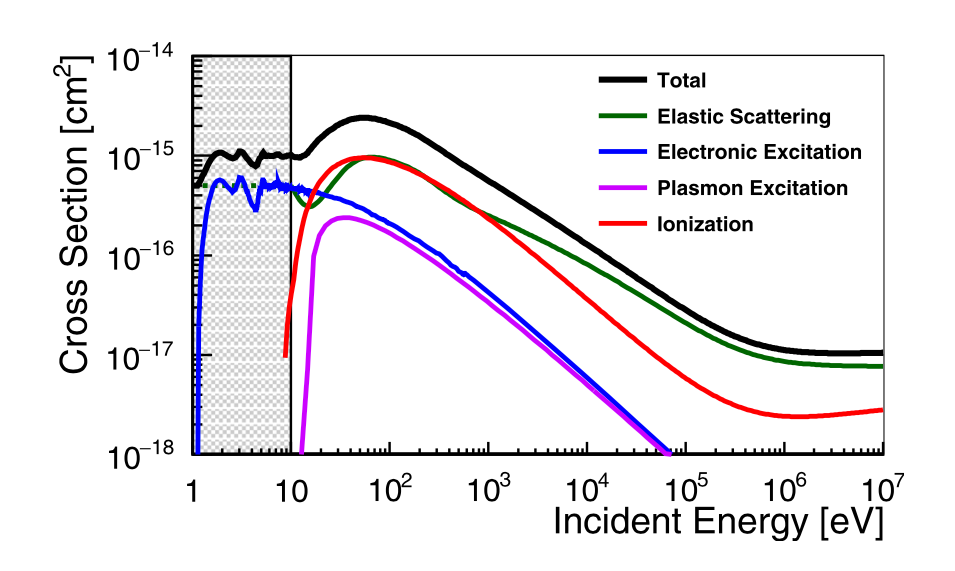 17
Geant4-DNA versus Geant4 CH models for gold
Coming soon
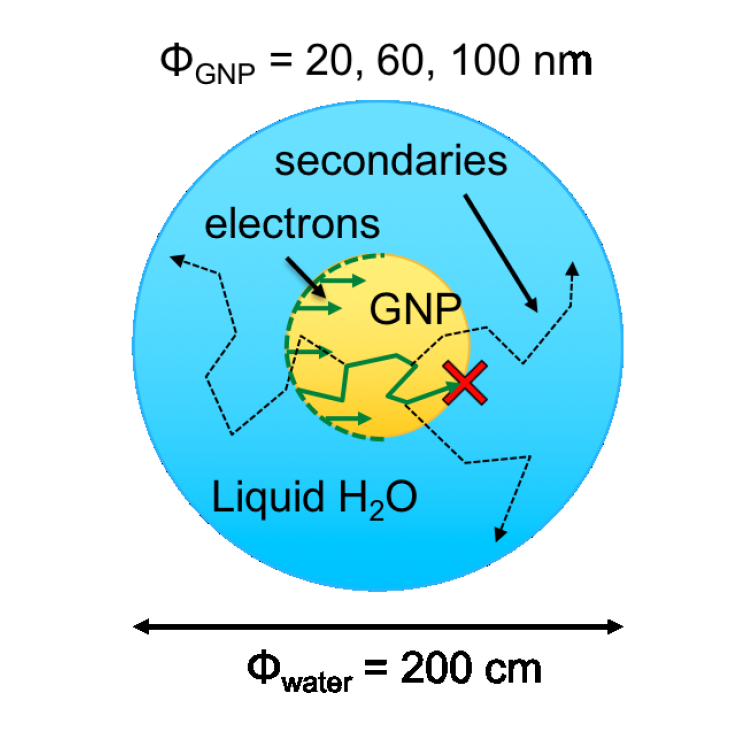 Geant4-DNA
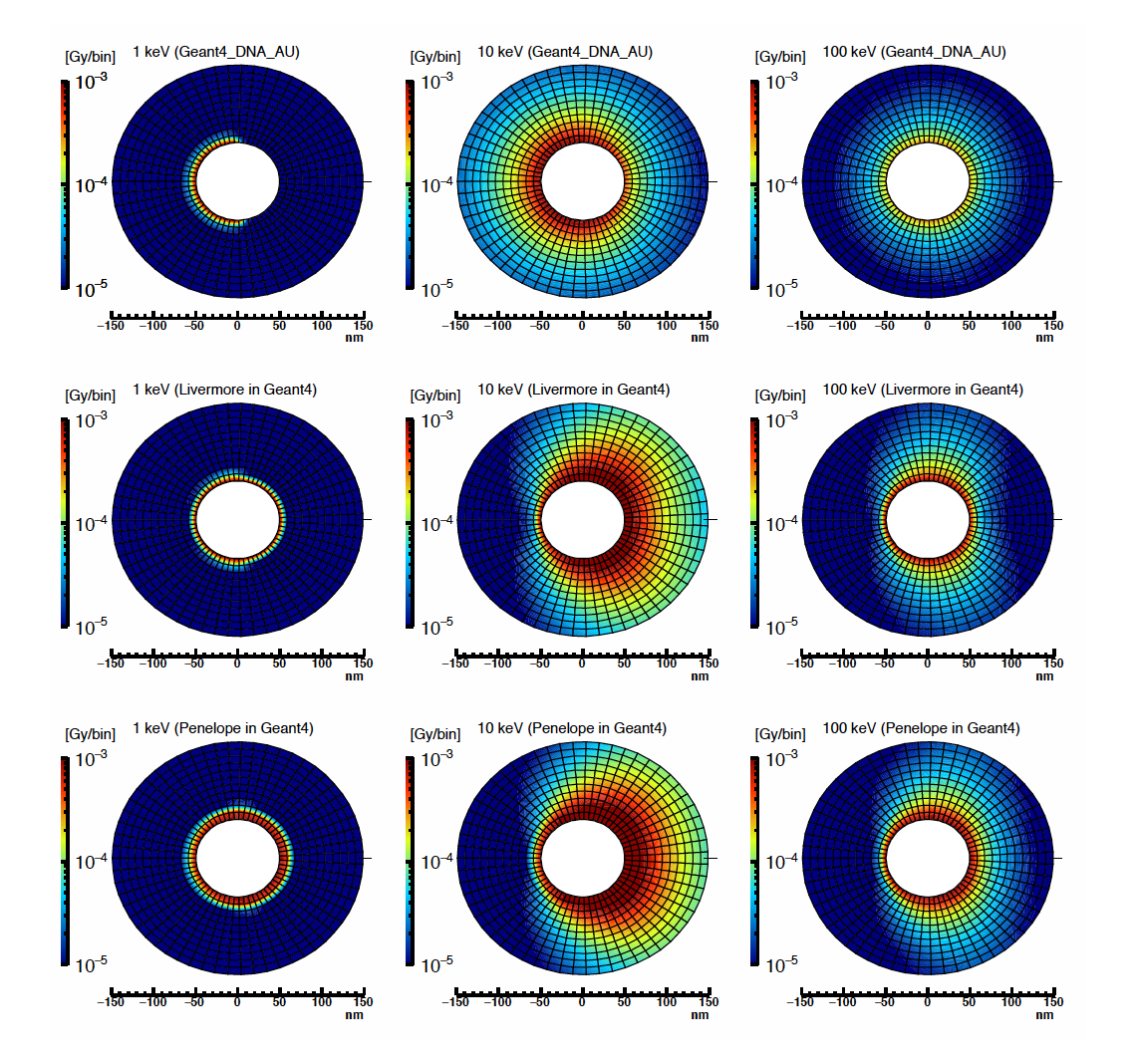 Uniformbacksc.
Strong backsc.
Largest energy deposit
GNP irradiated with monoenergetic electrons
Two dimensional absorbed dose in a 1 nm thick sampling plane, around the GNP
3 incident energies: 1 keV, 10 keV and 100 keV
3 physics sets for Gold: Geant4-DNA, Livermore, and Penelope
Livermore
Penelope
Med. Phys. (2018) 2230-2242 (link)
18
Multiscale combination of EM processes
Thanks to a unified software design, users can easily combine Geant4-DNA processes and models with existing Geant4 physics such as:
Geant4 photon processes and models 
Photoelectric effect, Compton sc., Rayleigh sc., pair production
Livermore (EPDL97) included by default in all Geant4-DNA constructors
Geant4 alternative electromagnetic processes and models for charged particles
Ionisation, bremsstrahlung, etc…  
Electrons, positrons, ions, etc… 
Geant4 atomic deexcitation (fluorescence + Auger emission, including cascades)
EADL97 by default, Bearden
activated by default in all Geant4-DNA constructors
…and also Geant4 hadronic physics
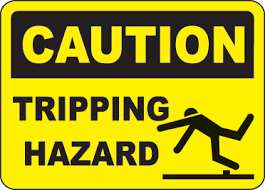 19
Mixed physics lists in geometrical regions:the « dnaphysics » extended example
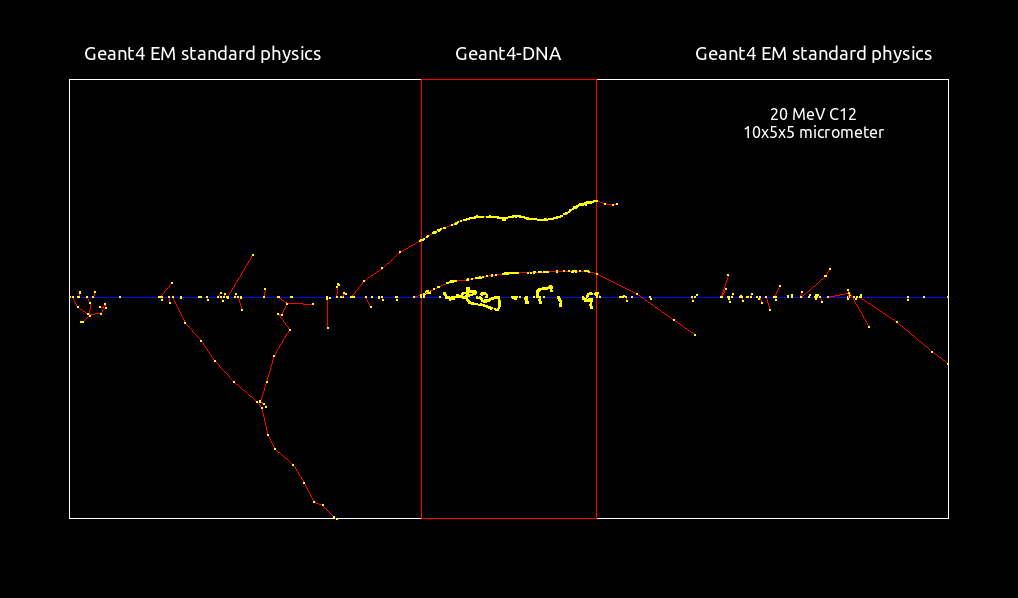 /gps/particle ion
/gps/ion 6 12 6
/gps/energy 240 MeV
Courtesy of V. Stepan (CENBG)
Nucl. Instrum. and Meth. B  273 (2012) 95 (link)
Prog. Nucl. Sci. Tec. 2 (2011) 898 (link)
See extended/medical/dna/dnaphysics example
Phys. Med. 31 (2015) 861 (link)
Overview of verification activities
21
Verification (1): stopping power
a reliable test to evaluate the accuracy of the code

Geant4-DNA does not use SP tables

users usually try to simulate SP by dividing energy loss over step length but forget to select stationnary regime
(alternative analytical calculation is always possible from differential ionisation cross sections)




we provide specific « frozen-velocity » Geant4-DNA physics constructors for liquid water which activate a stationary regime in all inelastic models
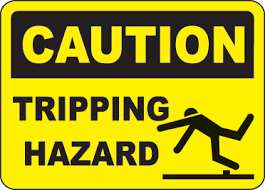 Helium2+
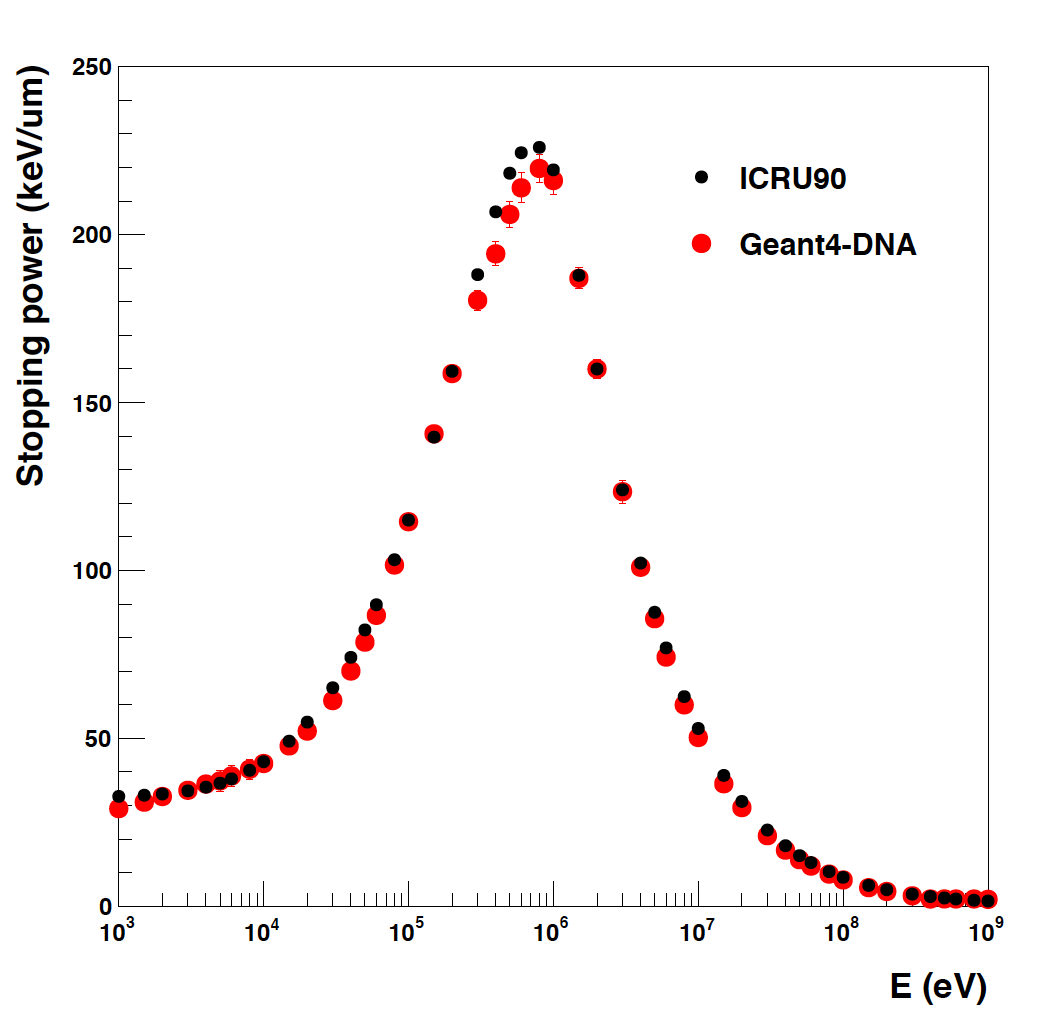 dE/dx
dE/dx
dE/dx
dE/dx
Nucl. Instrum. Meth. B 397 (2017) 45 (link)
See extended/medical/dna/spower example
22
Verification (2): MFP
another test to evaluate the accuracy of the code compared to other TS codes

the user can simulate MFP activating processes of his/her choice
inelastic
full
with or without sub-excitation processes
Inelastic for electrons
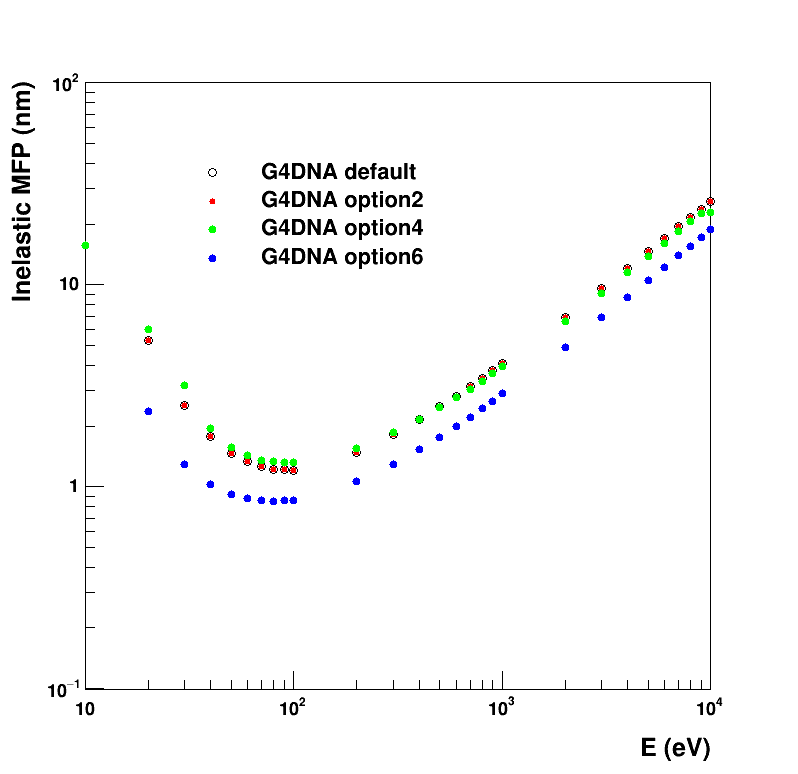 mean step length of first interaction
Electron
(Energy E)
See extended/medical/dna/mfp example
23
J. Appl. Phys. 122 (2017) 024303 (link)
Verification (3): microdosimetry
we also provide an extended example capable of simulating microdosimetry spectra: lineal energy (y), specific energy (z), frequency-mean lineal energy, dose-mean lineal energy, frequency-mean specific energy, dose-mean specific energy
energy scored in spheres of selected radius
particular care for weighting of energy scoring...
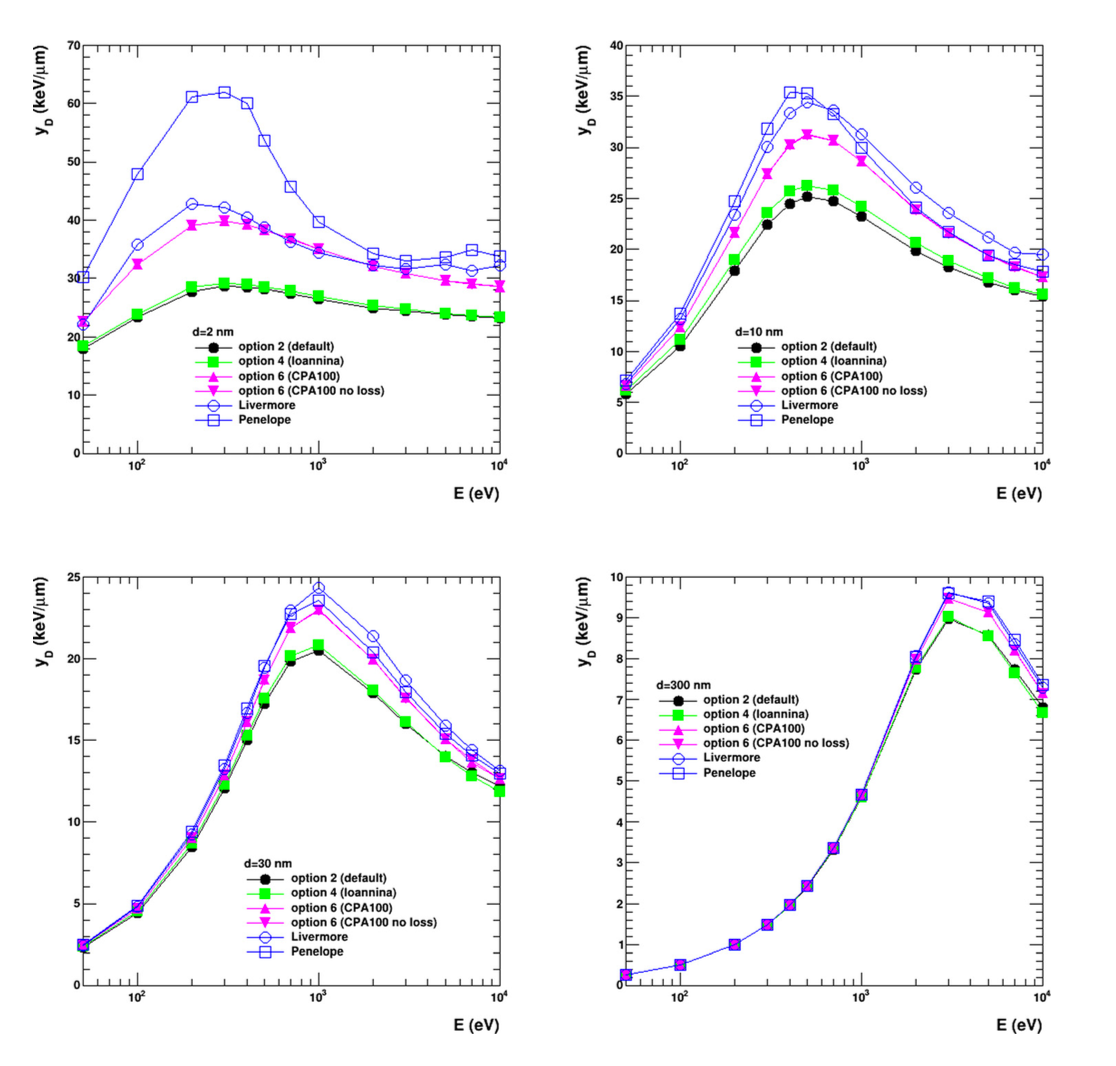 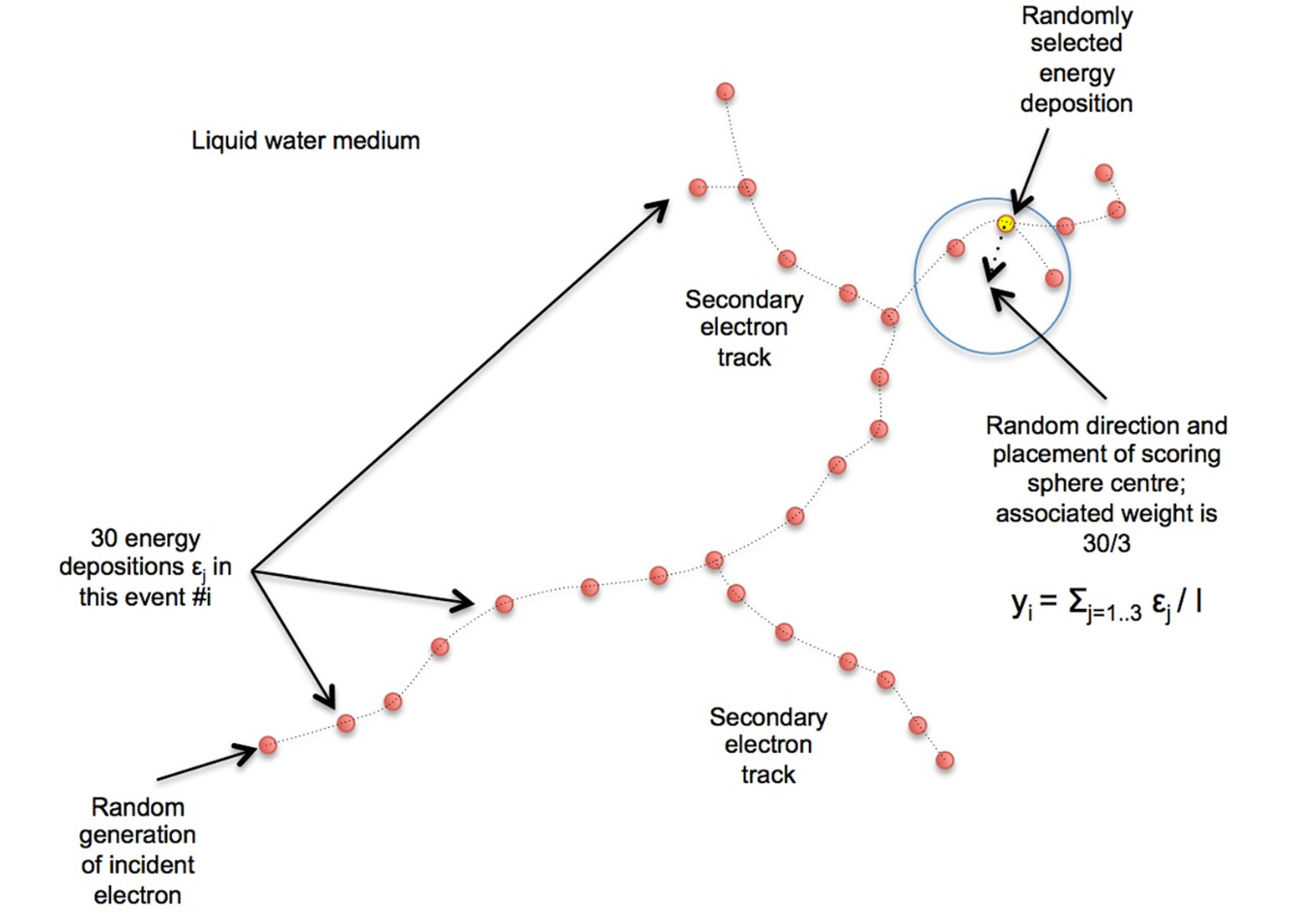 10 nm
2 nm
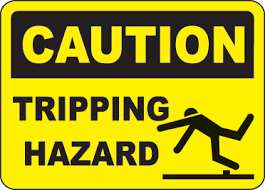 300 nm
30 nm
24
See extended/medical/dna/microyz example
Dose profile
Verification (4): radial doses
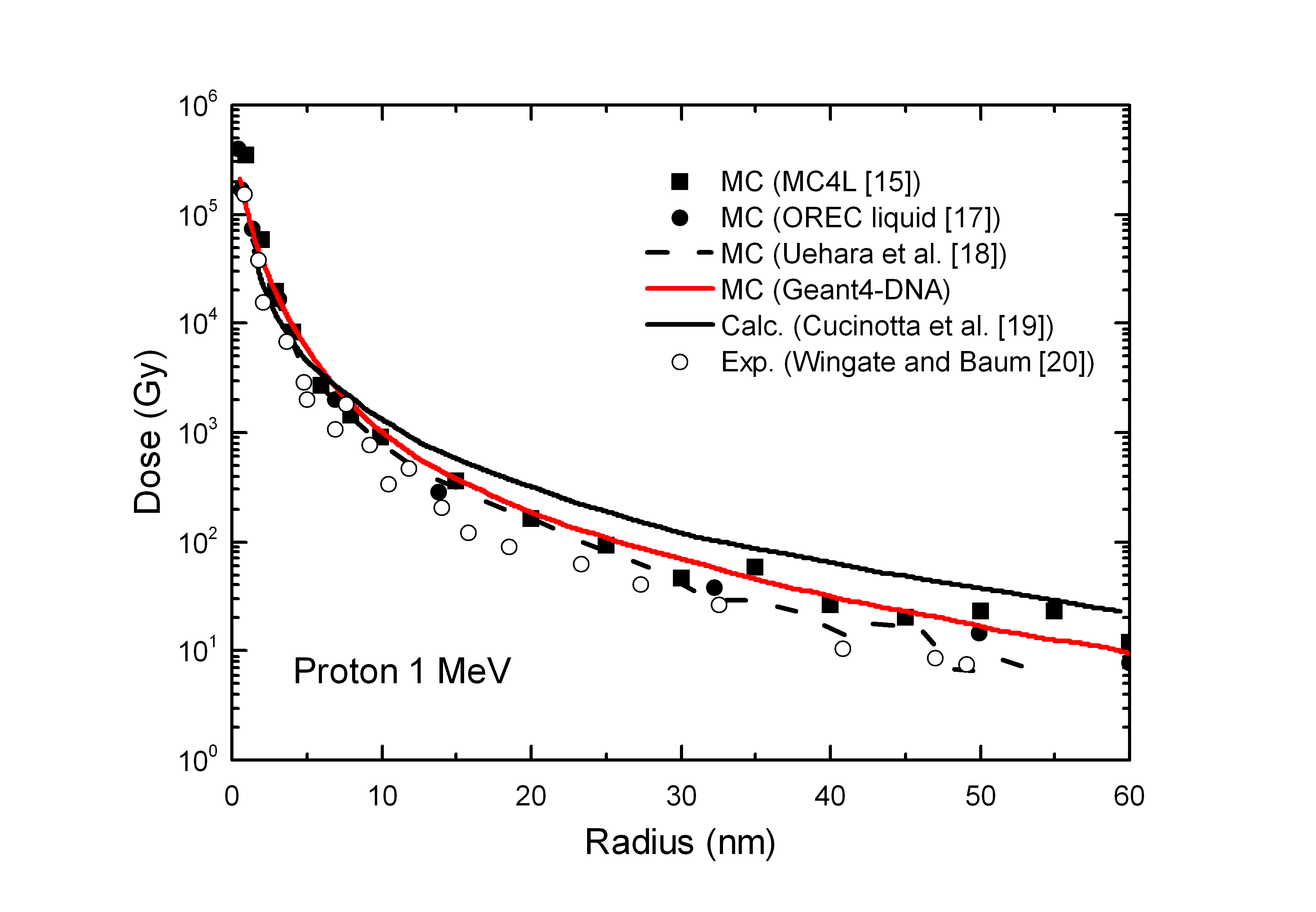 Investigation of Geant4-DNA performance for  radial dose distribution around ion tracks
Protons, alphas, C, O, Fe
MeV–GeV range
General good agreement of dose profiles with a variety of literature data
Selection of results for 1 MeV protons
Restricted LET
Process contribution
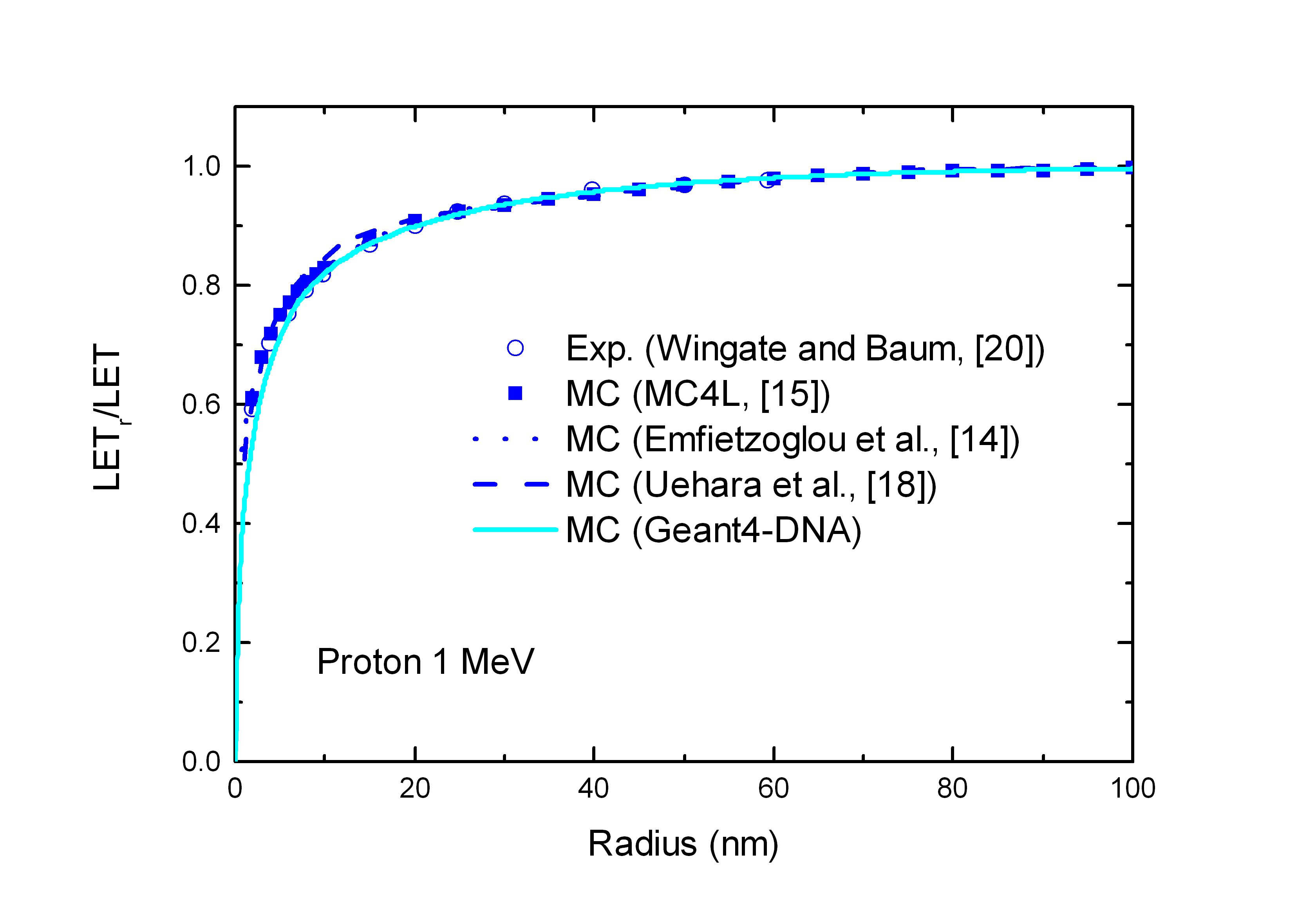 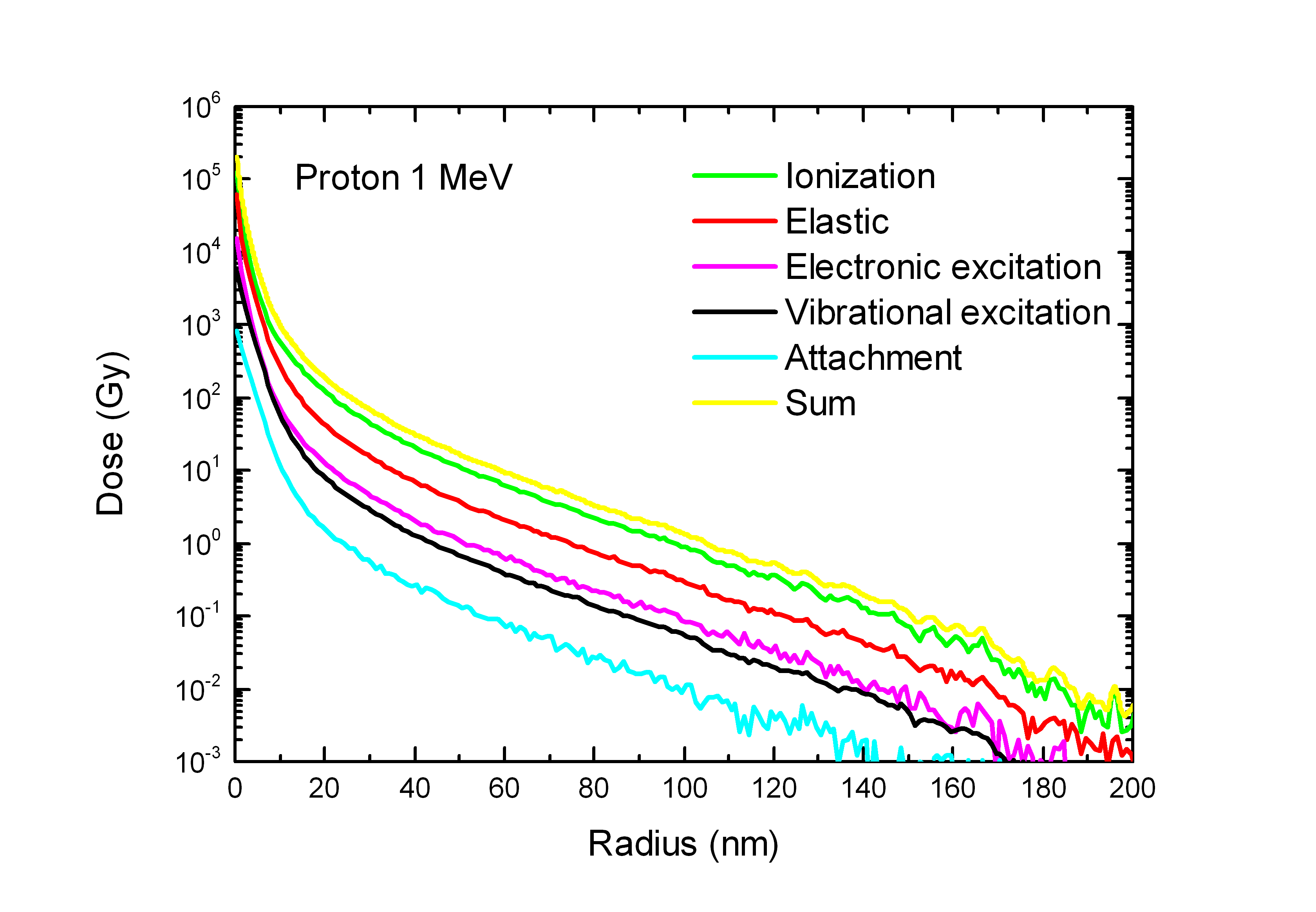 25
Nucl. Instrum. and Meth. B 333 (2014) 92 (link)
Verification (5): electron slowing down spectra
e-
a  reliable test to evaluate the performance of track structure codes

represent the fluence distribution (differential in energy) of both the primary and all subsequent generations of secondary electrons generated through the full slowing-down process 

∅(E)dE is the total distance travelled by electrons while their energy is in the interval E, E+dE (Vassiliev, 2012)

method: we record for each simulation step the kinetic energy of each electron undergoing a Geant4-DNA inelastic process in a log-binned histogram, setting for each record a statistical weight equal to the size of the step. 

small influence of sub-excitation processes at low energy; Auger electron production from O should be considered.
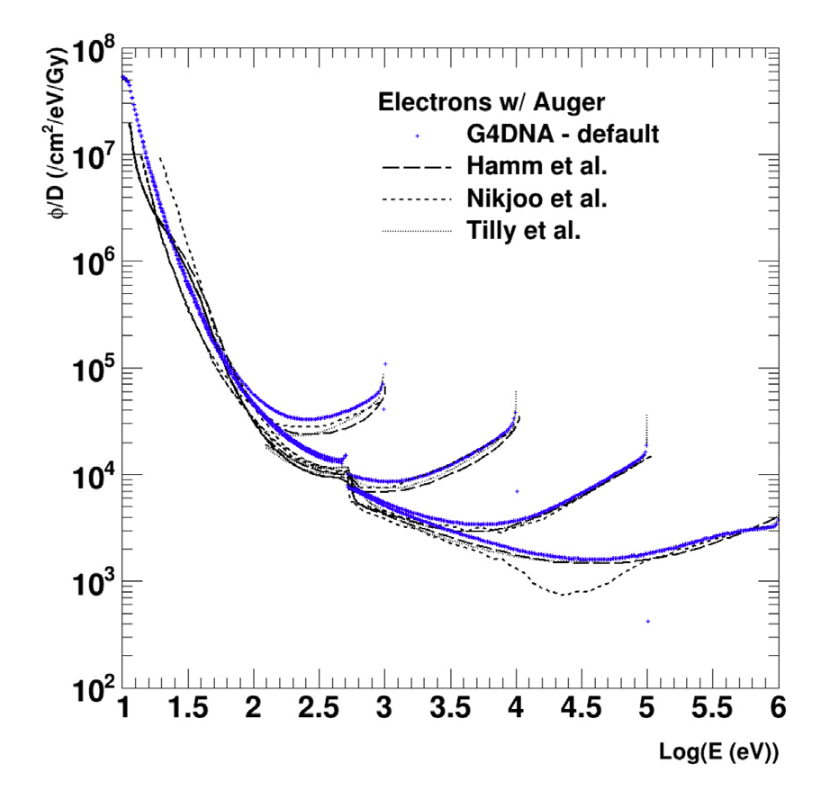 1 keV
10 keV
100 keV
1 MeV
Nucl. Instrum. Meth. B 397 (2017) 45 (link)
See extended/medical/dna/slowing example
26
[Speaker Notes: Each histogram bin is normalized to its energy width (in eV) and the full histogram was normalized to the number of primary electrons]
Verification (6): S-values
Cell radius: 5 um
Nucleus radius: 4 um
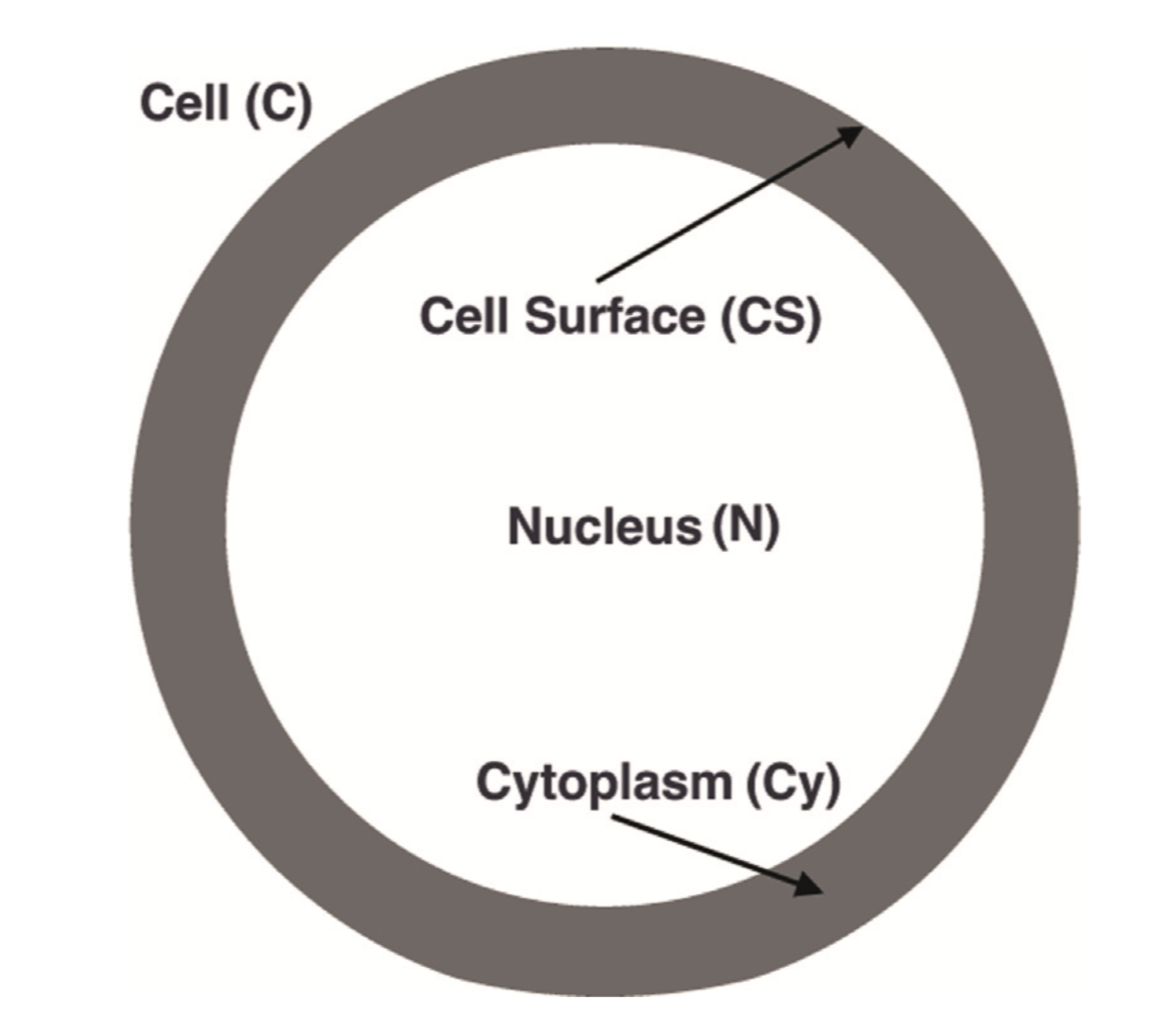 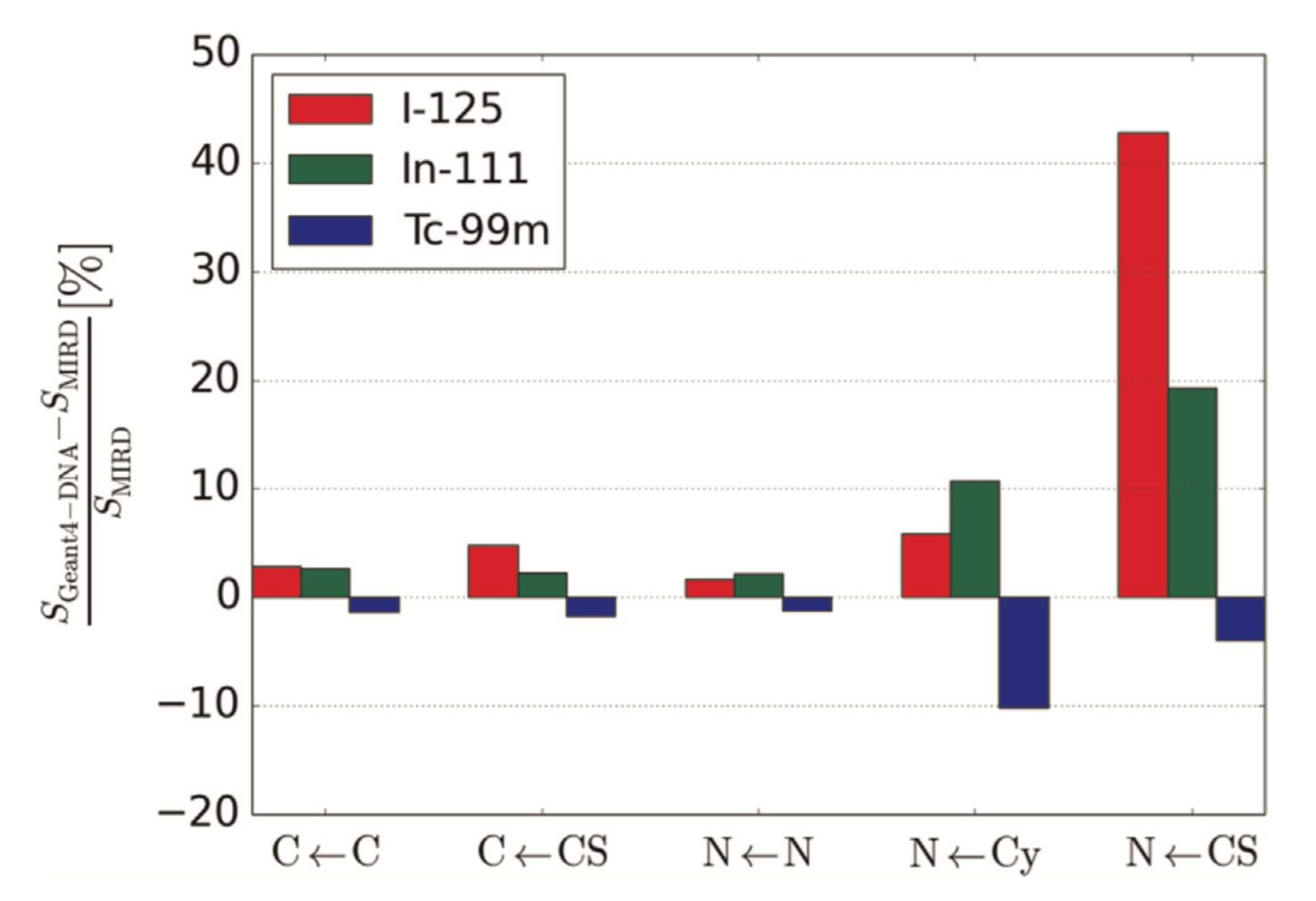 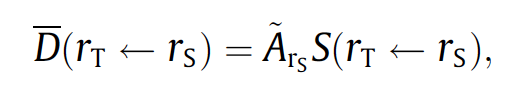 a benchmark of Geant4-DNA models against Committee on Medical Internal Radiation Dose (MIRD) data for S-values for several radionuclides 

also investigated cellular morphology dependence

see extended/medical/dna/svalue example
27
Appl. Radiat. Isot. 104 (2015) 113 (link)
PHYSICO-CHEMICAL & CHEMICAL STAGE
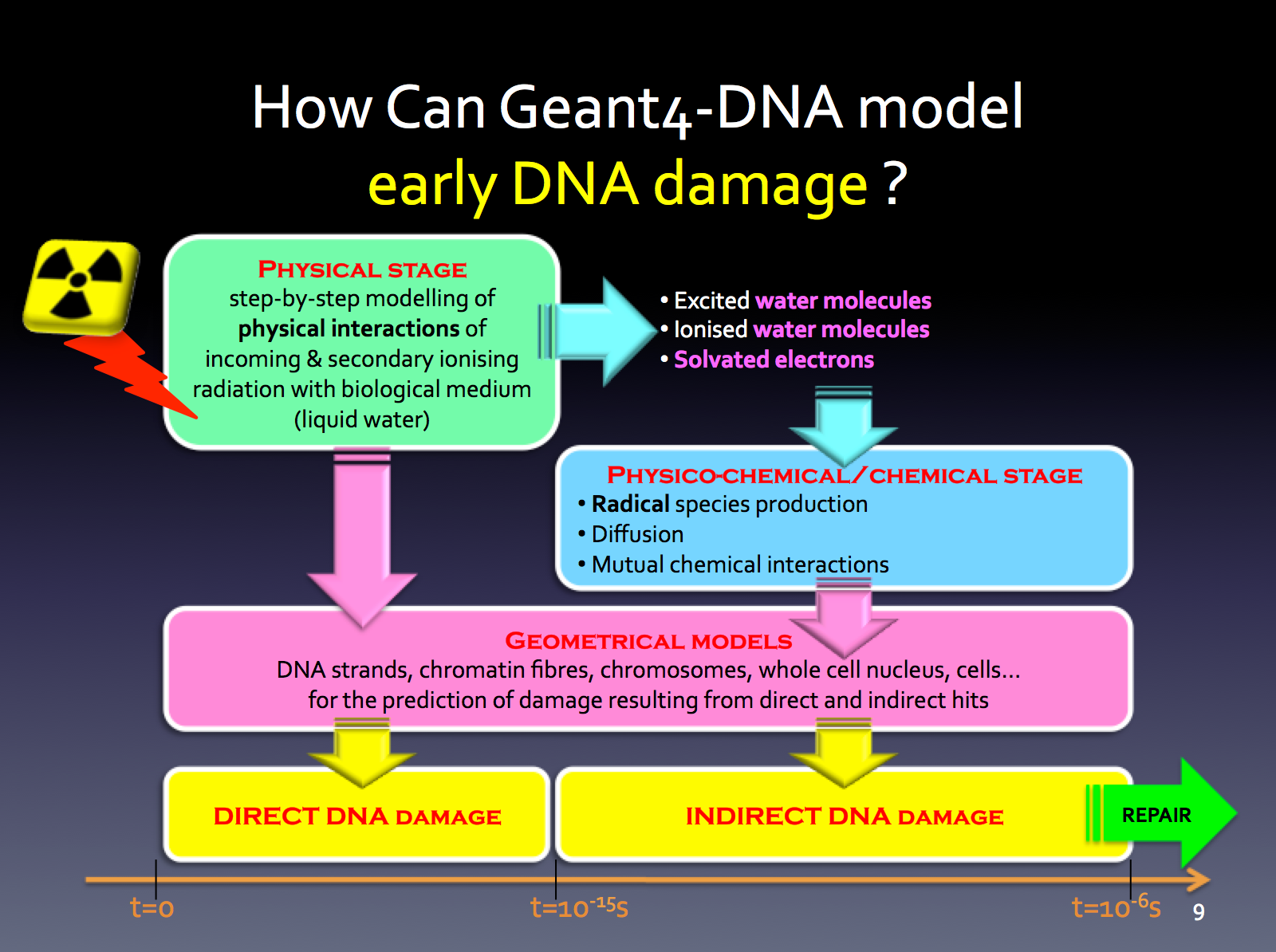 28
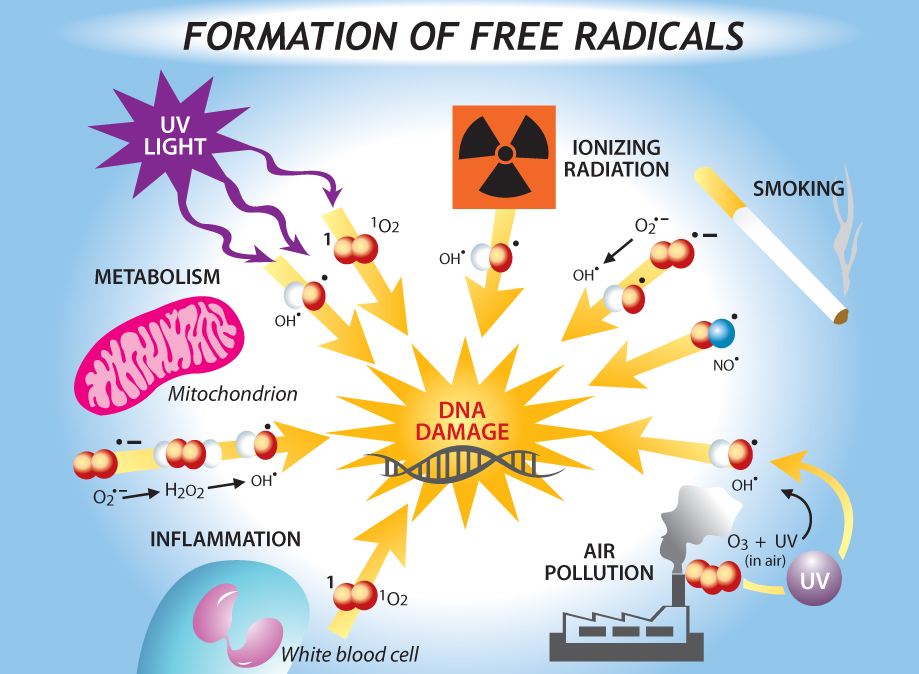 http://sphweb.bumc.bu.edu
Contribution of indirect effects
Survival vs Dose with different DMSO concentrations
Contribution of indirect effects VS LET
Hirayama et al, 2009
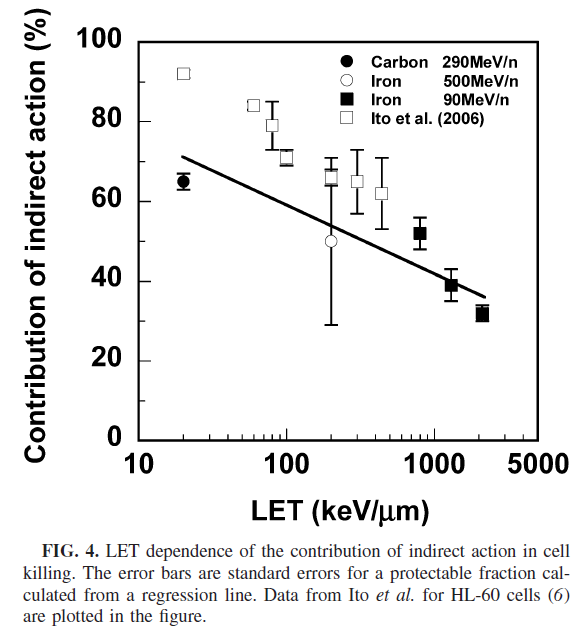 30
PhD thesis of M. Karamitros (2012)
Modelling water radiolysis
Water radiolysis = dissociation of water molecules by ionising radiation
Creation of oxydative species
They can interact chemically with one another or with the «  biological medium » (« non-direct effects ») and interfere with the normal functioning of cells

Stage 1 : Physico-chemistry stagewe start from water molecules which underwent changes in their electronic configuration from physical processes occuring during the « Physical stage »
Electronic excitation, ionisation
The electronic rearrangement may lead to their dissociation
We use branching ratios and positioning of dissociation products, which can be modified by the user
31
PhD thesis of M. Karamitros (2012)
Modelling water radiolysis
Stage 2 : Chemistry stagethe dissociative products can recombine to form new chemical species
A new stepping algorithm was developed to handle this recombination and more generally manage collisions between tracks
Requires the synchronization of tracks during simulation
All tracks are transported simultaneously during dynamic or fixed  « time steps »
A table of chemical reactions and their reaction rates must be provided 

All parameters are provided through a « Chemistry list » as Geant4 users would do with a « Physics list »
G4EmDNAChemistry

Note that the chemistry can be started as a standalone application
Input user defined « physics » phase space
Parameters can be changed by the user
32
t=10-15s
t=10-12s
Physico-chemical stage
During this stage, water molecules 
Dissociate if ionized
Relax or dissociate if excited
J. Comput. Phys. 274 (2014) 841 (link)
Products thermalize down to their energy of diffusion at equilibrium
33
t=10-15s
t=10-12s
t=10-6s
Chemical stage
We propose by default the set of parameters published by the authors of the PARTRAC software (Kreipl et al., REB 2009). However, these parameters can be modified by the user.
J. Comput. Phys. 274 (2014) 841 (link)
Radicals from excitation states
by M. Karamitros
H2O*→H3O + + •OH + e-aq
H3O+
°OH
e-aq
35
How to use Geant4-DNA for radiation chemistry ?
Four examples are available in Geant4 in the « extended examples/medical/dna » category of Geant4 examples
chem1: activating chemistry
chem2: how to set minimum time step limits
chem3: user interactivity and visualization
chem4: extraction of radiochemical yields (G) in a range of deposited energy
Note
Examples can be run in MultiThreading mode
Chemistry works in with G4_WATER material
36
Situation at 1 picosecond
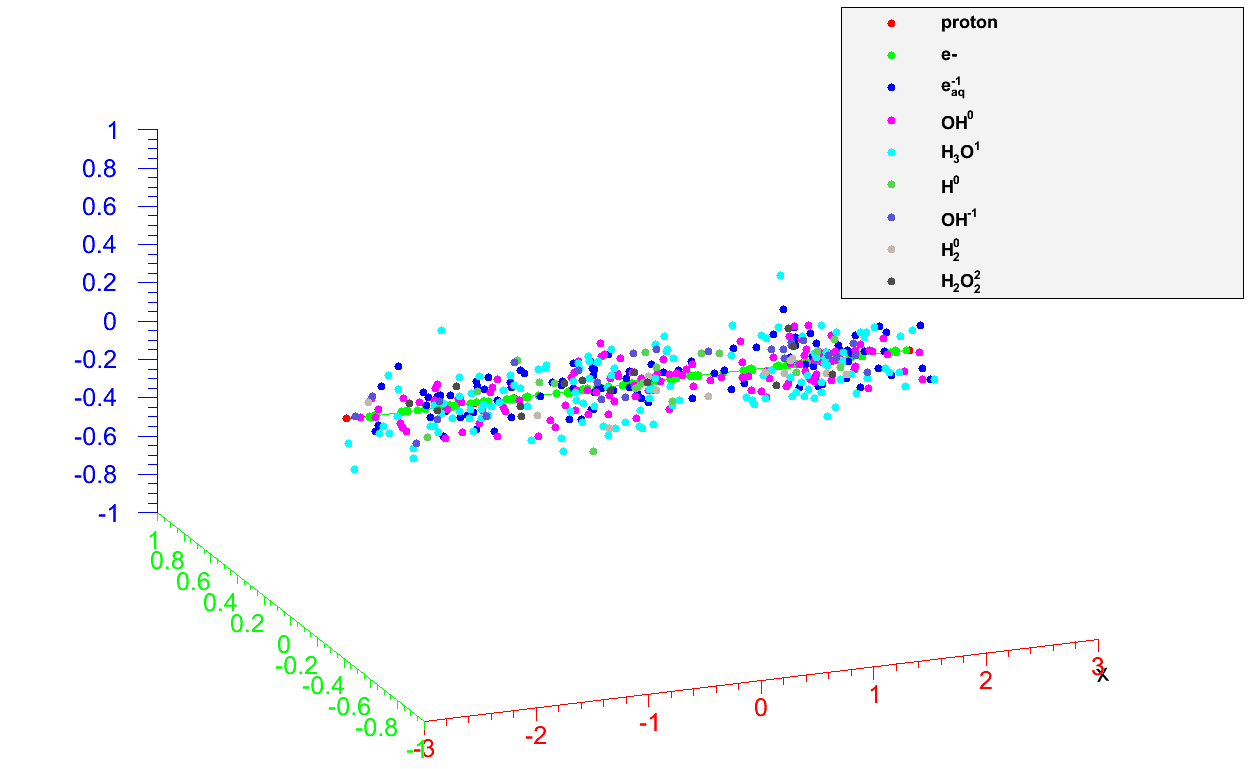 A proton of 50 MeV…
μm
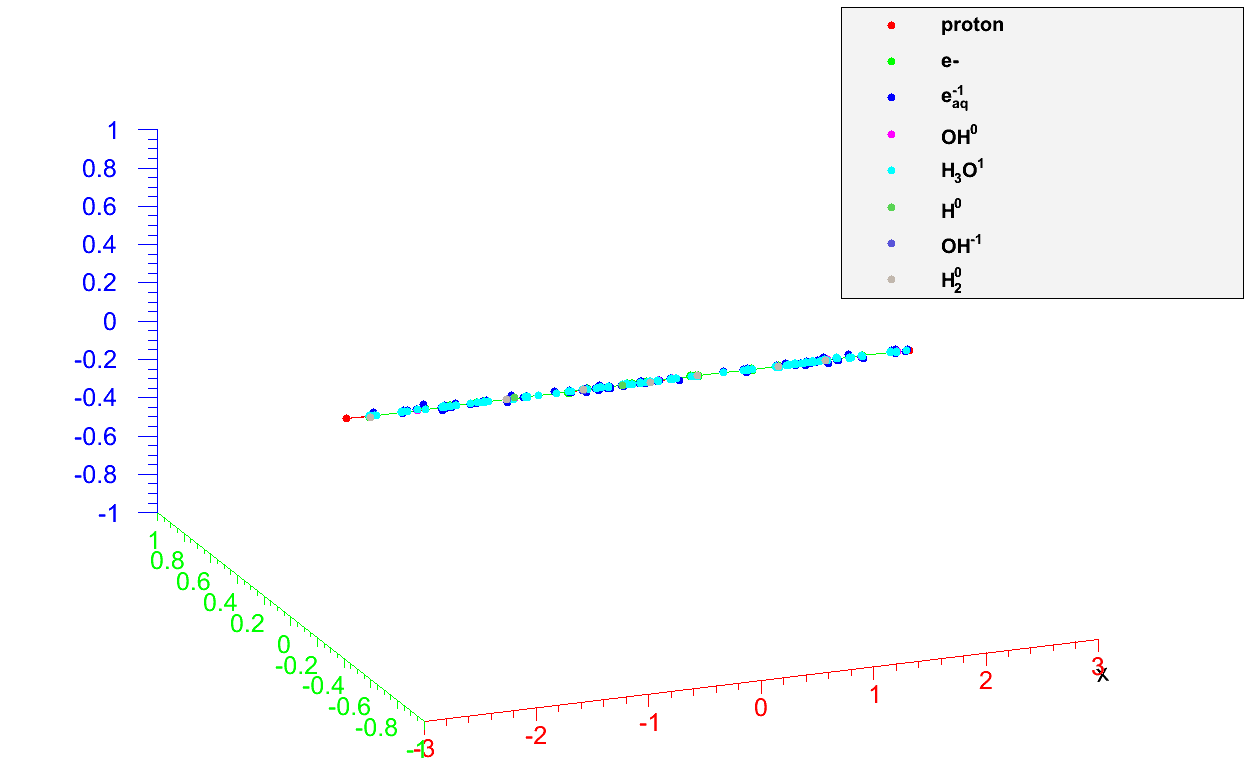 Situation at 1 microsecond
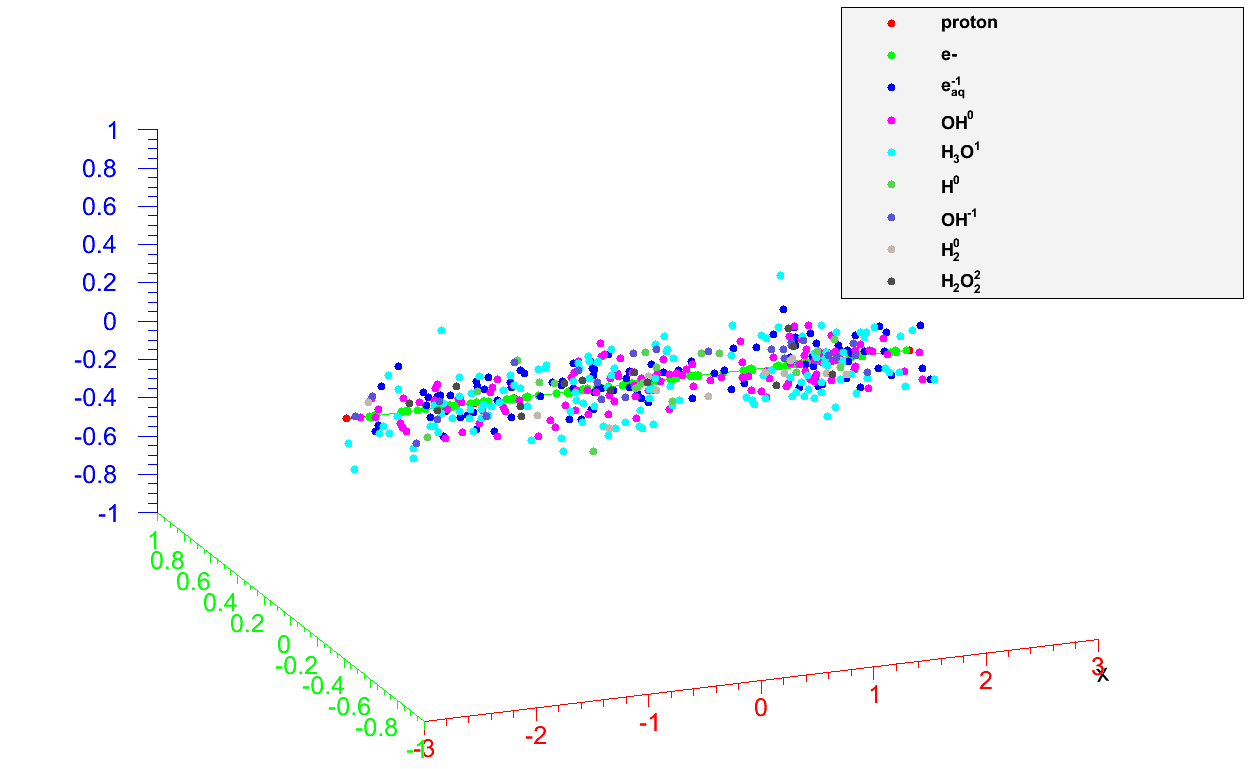 A proton of 50 MeV…
μm
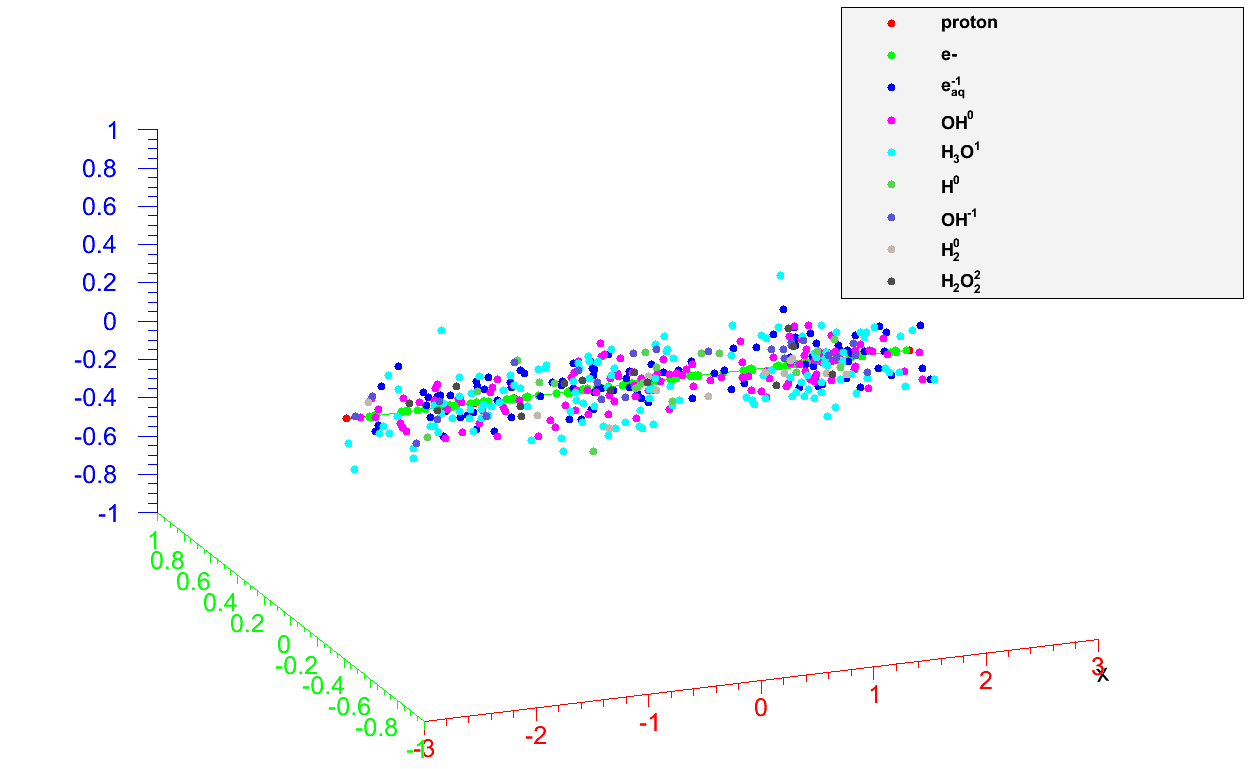 Chem3
Geant4-DNA generated track of 1 keV electron, followed up to 100 ns during chemical stage.Using pre-release Geant4 10.1 code.

First, the physical stage is modeled, using Geant4-DNA physics: the 1 keV electron track is fully slowed down and thermalized in a 150 nm sphere of liquid water. Yellow points correspond to interaction events in liquid water.

Next, the physico-chemical /chemical stage is simulated for the first 100 ns. Individual radical species diffusing in space and reacting with each other are shown as colour trails, the color coding chemical species type.
http://dx.doi.org/10.6084/m9.figshare.978887
39
Definition of radiochemical yield G
Number of molecules of a given species for 100 eV of deposited energy
Number of molecules at time t
Time-dependent radiochemical yield
Deposited energy scaling to 100 eV
An observable quantity commonly used to evaluate chemistry modeling accuracy…

Precautions for comparisons between codes 
scoring volume
deposited energy
species, reaction rates, diffusion constants
compare all yields, not only one species...
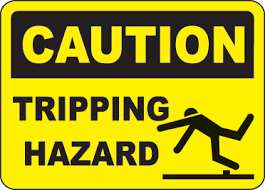 40
chem4 : easy simulation of G-values
Settings of chem4
infinite volume
two thresholds 
The primary is killed once it has deposited more energy than a selectable minimum threshold, T1
When the primary particle looses more energy in few interaction steps than a maximum allowed threshold, T2, the event is aborted
this allows to calculate G-values on the deposited energy range [T1,T2] 
can be set using UI commands : 	/primaryKiller/eLossMin 1 keV # primary is killed if deposited E is greater than this value
	/primaryKiller/eLossMax 2 keV # event is aborted if deposited E is greated than this value
Can run in MT mode
Results are stored in ROOT format and can me vizualised using a dedicated ROOT interface (plotG)
10 keV
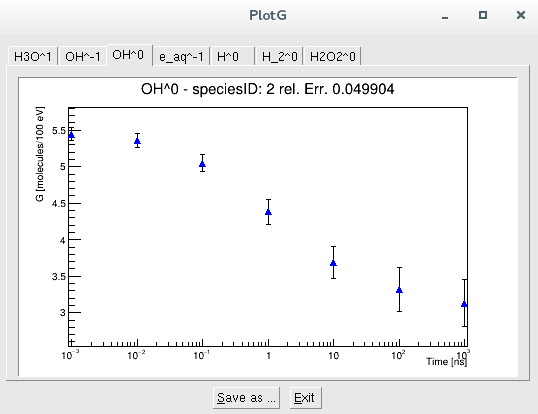 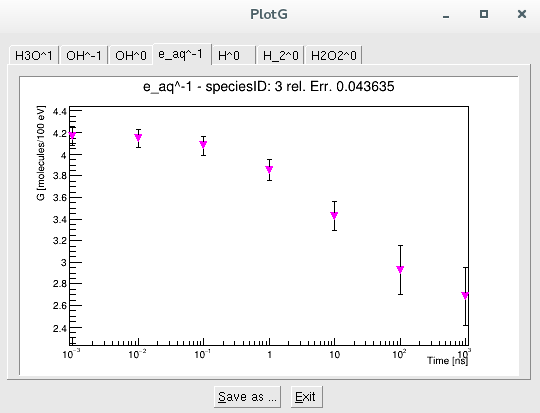 Eg. : species by 10 incident electrons of 100 keV (beam.in)
e-aq
•OH radicals
41
GEOMETRICAL MODELS
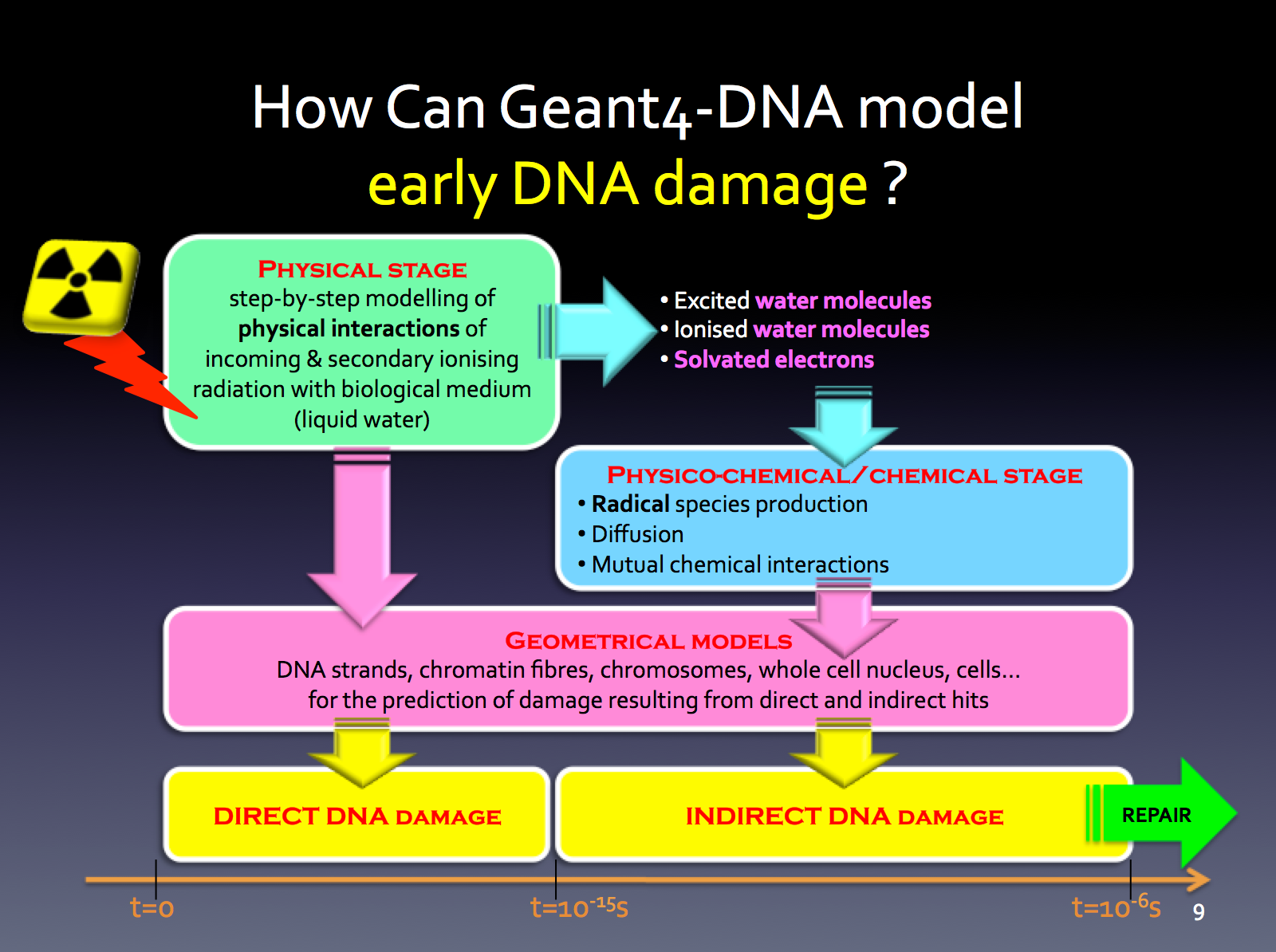 42
http://pdb4dna.in2p3.fr
http://geant4-dna.org
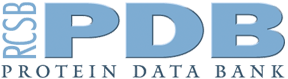 Molecules: realistic geometries using an interface to PDB
PDB : Protein Data Bank http://www.rcsb.org/pdb/
3D structure of molecules
Proteins
Nucleic acids
Description of DNA molecules, eg.
1FZX.pdb
Dodecamer 
12 DNA base pairs
 (2,8 x 2,3 x 4,01 nm3)
1ZBB.pdb
Tetranucleosome
(9,5 x 15,0 x 25,1 nm3)
HEADER    STRUCTURAL PROTEIN/DNA                  08-APR-05   1ZBB
TITLE     STRUCTURE OF THE 4_601_167 TETRANUCLEOSOME
...
ATOM      1  O5'  DA I   1      70.094  16.969 123.433  0.50238.00     O
ATOM      2  C5'  DA I   1      70.682  18.216 123.054  0.50238.00     C
ATOM      3  C4'  DA I   1      69.655  19.289 122.776  0.50238.00     C
...
TER   14223       DT J 347
...
HELIX    1   1 GLY A   44  SER A   57  1                            14    
HELIX    2   2 ARG A   63  ASP A   77  1                            15
...
SHEET    1   A 2 ARG A  83  PHE A  84  0                                         
SHEET    2   A 2 THR B  80  VAL B  81  1  O  VAL B  81   N  ARG A  83
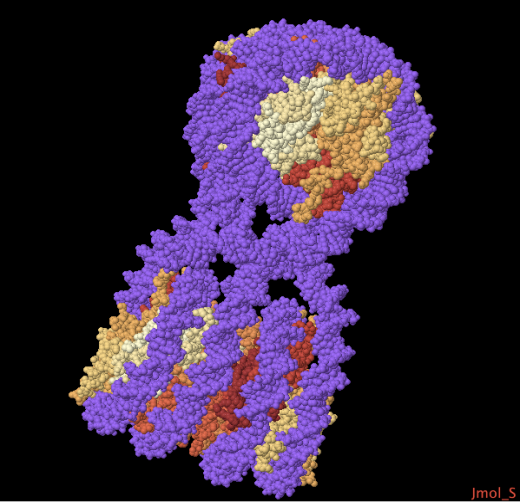 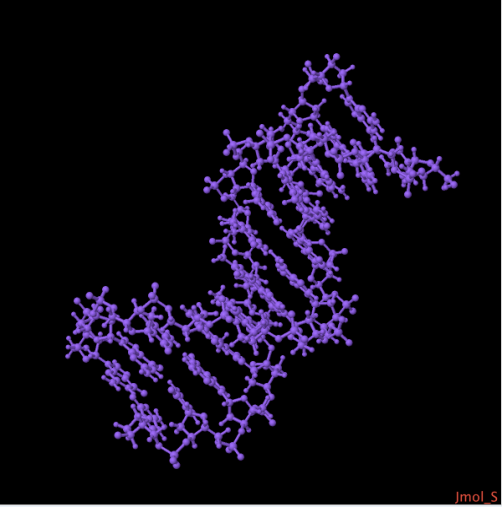 1FZX.pdb
1ZBB.pdb
43
http://pdb4dna.in2p3.fr
http://geant4-dna.org
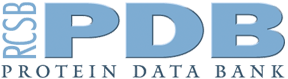 « pdb4dna » extended example
1) A C++ library 
Reading of PDB files
Build bounding box from atom coordinates
Search for closest atom from a given point
Geometry and visualization  : 3 granularities
(1) Barycenter of nucleotides only
(2) Atomistic
(3) Barycenter of nucleotide components
2) A Geant4-DNA example
Water box surrounding the molecule
The output results consists in a ROOT file, containing for each event:
energy deposit in bounding boxes
number of single strand breaks (SSB)
number of double strand breaks (DSB)
Available on-line under Geant4 license
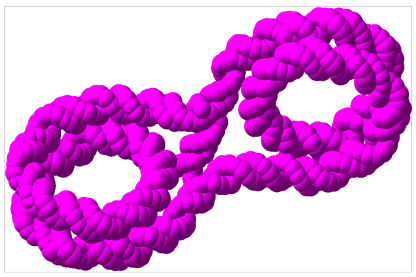 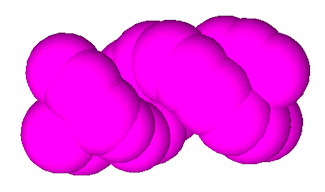 (1)
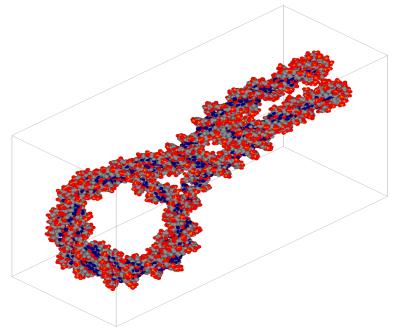 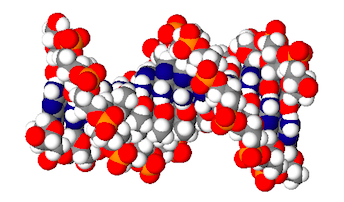 (2)
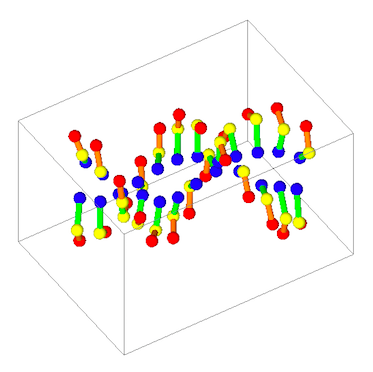 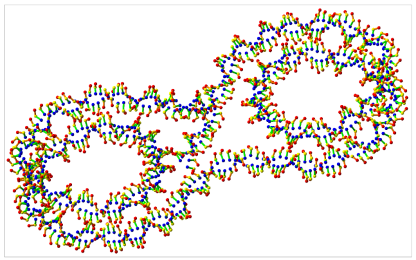 (3)
Comput. Phys. Comm. 192 (2015) 282 (link)
44
fulld
Bacteria: modeling E. coli...
"integral approach" : 
geometry implementation,simulation & scoring of early damage fully driven by Geant4 UI commands
1.9 mm x 0.8 mm, 4.63 Mbp
PhD thesis of N. Lampe (2017)
Up to cell: the first relaxed human fibroblast
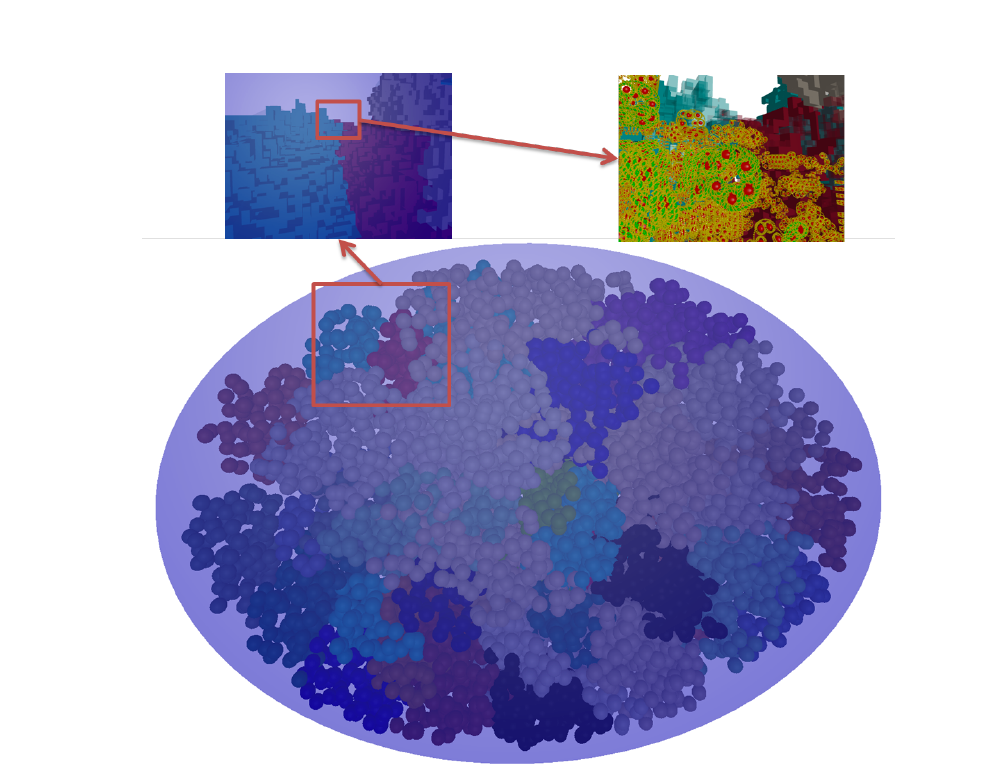 Alternative approach :
using the « DNAFabric » external software
PhD thesis of S. Meylan (2016)
PhD thesis of S. Meylan (2016)
Comput. Phys. Comm. 204 (2016) 159 (link)
…based on the « DNAFabric » software
DNAFabric: C++ software : generation, modification and 3D geometries that can be exported to Geant4
Choice of shape (ellipsoid, sphere, elliptical cylinder…) and nucleus size.
Generation of an empty nucleus phantom.
Choice and placement of the genome inside the nucleus in a condensed form.
Relaxation step allowing a modelling of the genome domains in G0/G1 phase of the cell cycle.
Filling step of the genome domains with different voxels containing chromatin fibers with molecular DNA components.
Export of the nucleus geometry towards the simulation chain based on Geant4-DNA
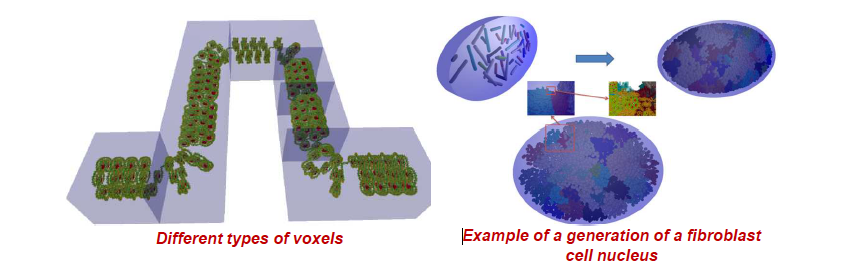 48
Nucl. Instrum. and Meth. B 366 (2016) 227 (link)
More geometries: cellular phantoms
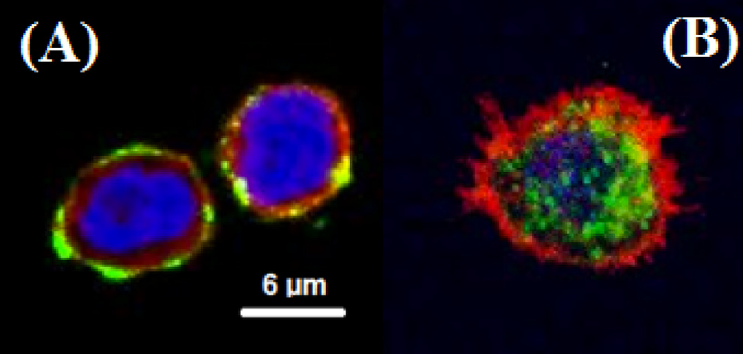 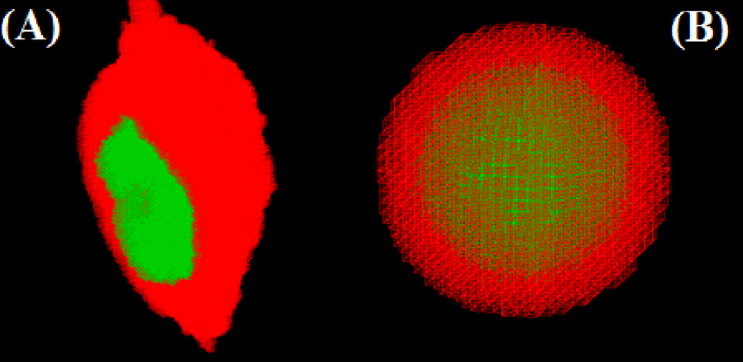 Spherical equivalent cell
35A7 non-internalizing (A) or m225 internalizing (rigB)
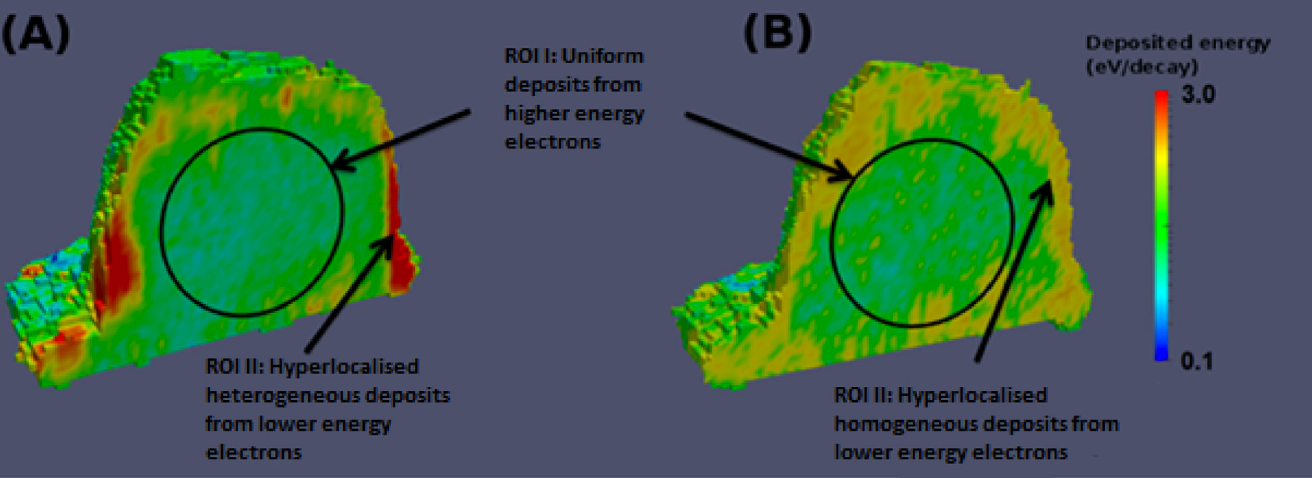 Vulvar squamous carcinoma A-431 cells treated with non-internalizing and internalizing antibodies labelled with Auger emitter I-125

Geant4: Livermore based + Coulomb scattering + « microbeam » adv. example (« cellular phantom »)

Simulation of the distribution of energy deposition in the cell model for non-uniform (A – from fluorescence signal) and uniform (B) emission probabilities from I-125 electrons with 35A7 non-internalizing antibodies (logarithmic colour scale).
49
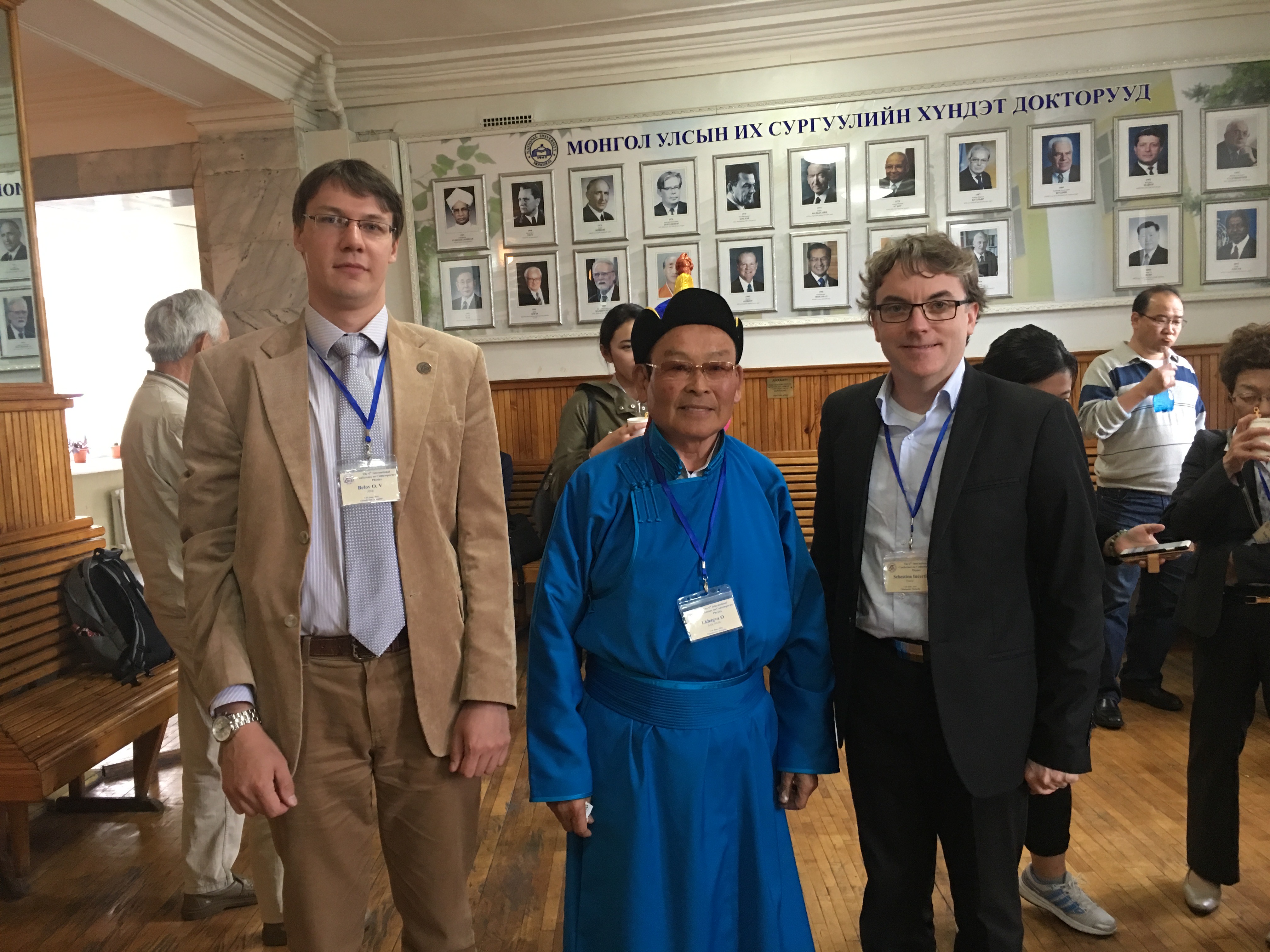 More geometries: neurons
A new activity in Geant4-DNA initiated by Dr Oleg Belov, JINR, Dubna, in collaboration with B. Munkhbataar and the National Univ. of Mongolia.

Radiation damage to the central nervous system is an active research domain in relation to brain radiotherapy and radiation protection for astronauts during space travel.

Now it becomes possible to investigate early biological damage induced by ionizing radiations in a simple neural network by means of modelling physico-chemical processes occurring in the medium after exposure, thanks to Geant4-DNA.

« neuron » extended example released in Geant4 10.4 Beta
Pr Oidov Lkhagva
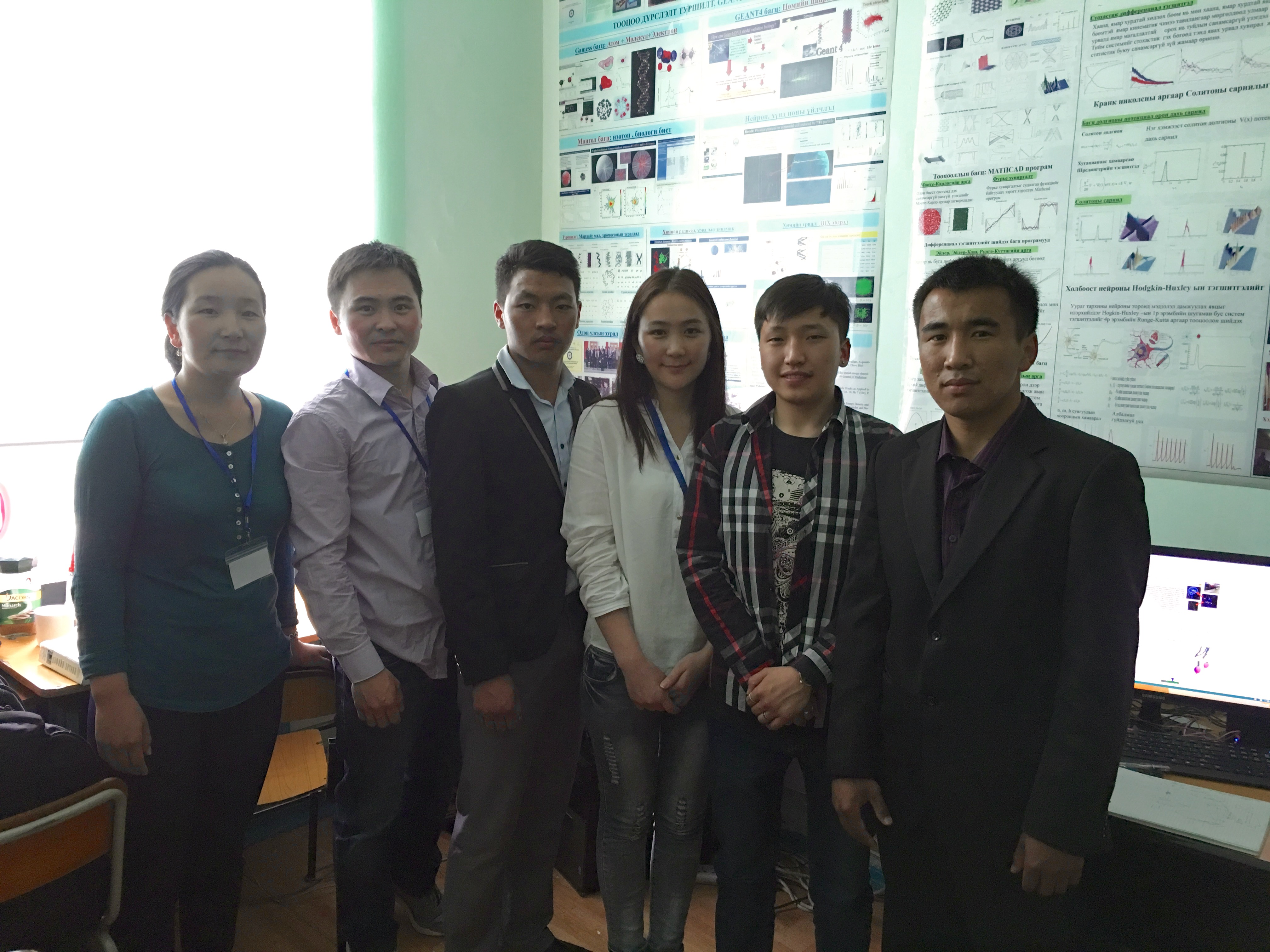 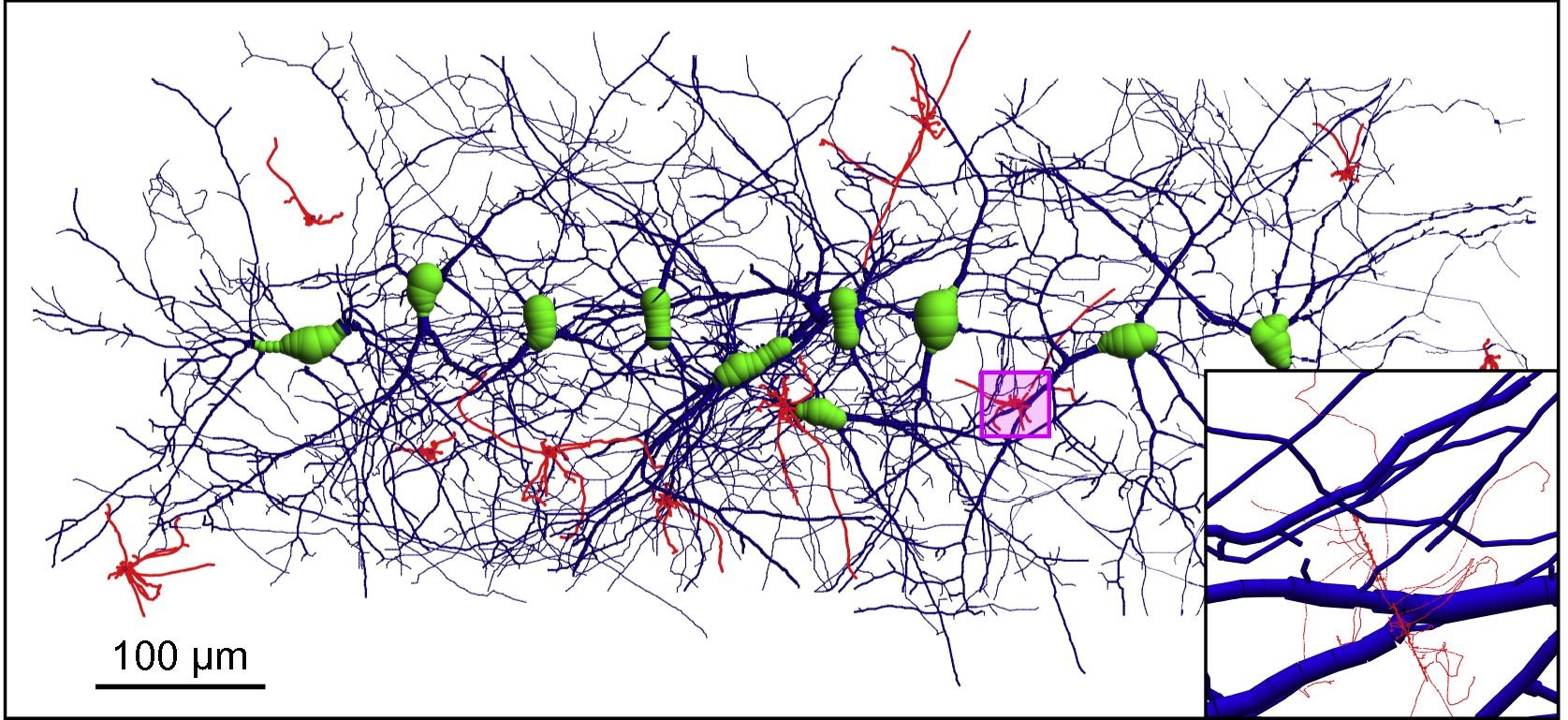 Phys. Med. 32(12) 1510–1520 (2016) (link)
National University of Mongolia, Oulan Baator, June 2016
EARLY DAMAGE
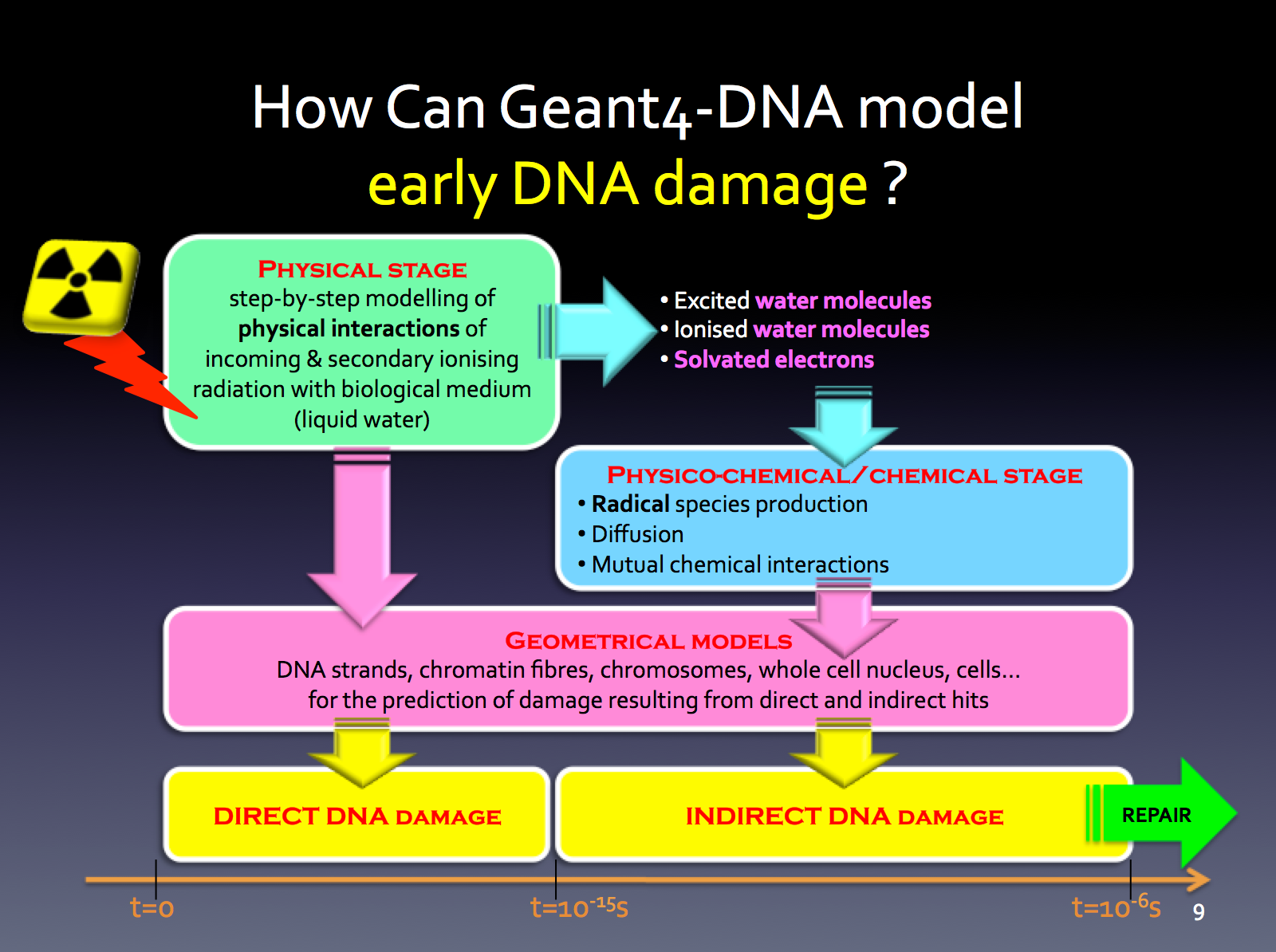 51
Phys. Med. 48, 135-145 (2018) (link)
1) E. coli: simulation parameters
A test geometry, consisting of 200,000 randomly oriented rectangular boxes (100 × 30 × 30 nm), each containing a straight 216 bp segment of DNA (inspired from Nikjoo et al., Int J Radiat Biol, 71 (1997), pp. 467–483)
Electrons are randomly shot from an inner sphere of radius 500 nm
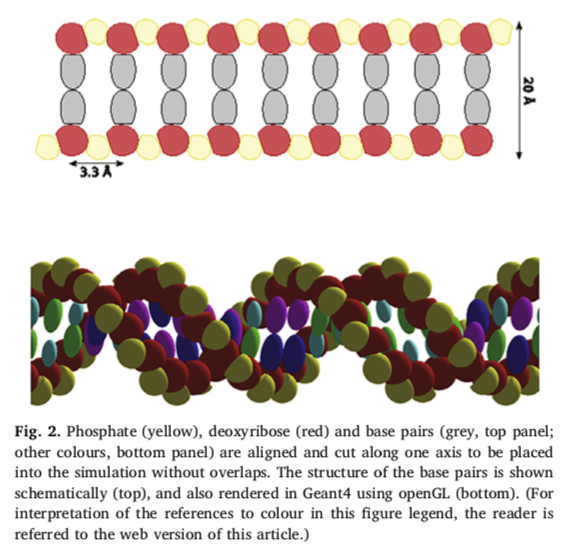 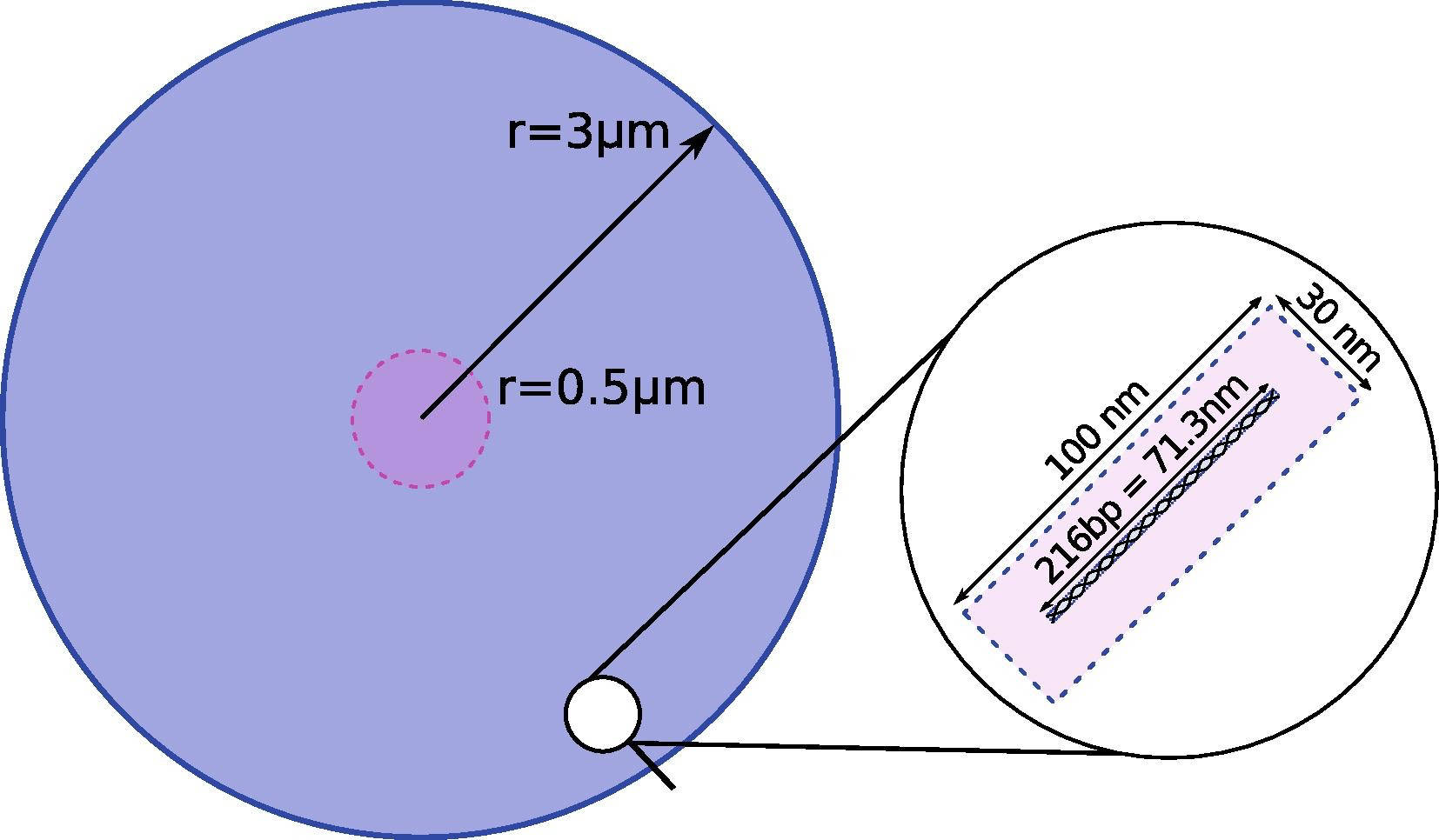 P, D, bases
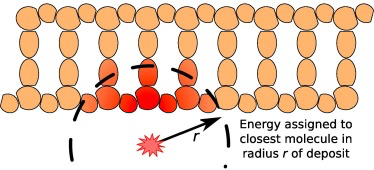 Reaction rates for •OH , H• and e-aq with DNA components
« Best » set
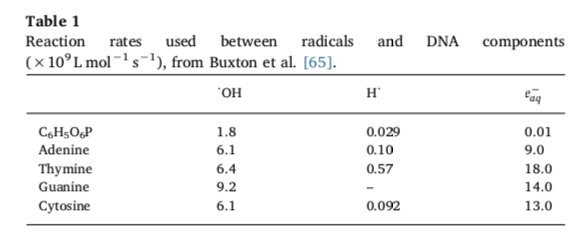 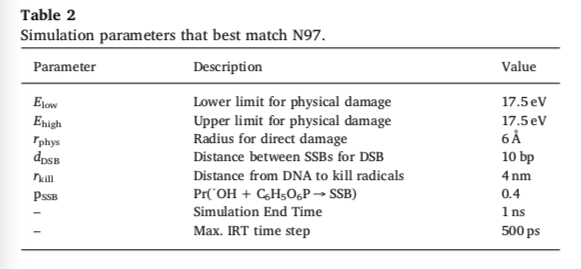 52
Phys. Med. 48, 146-155 (2018) (link)
E. coli: DNA damage from proton irradiation
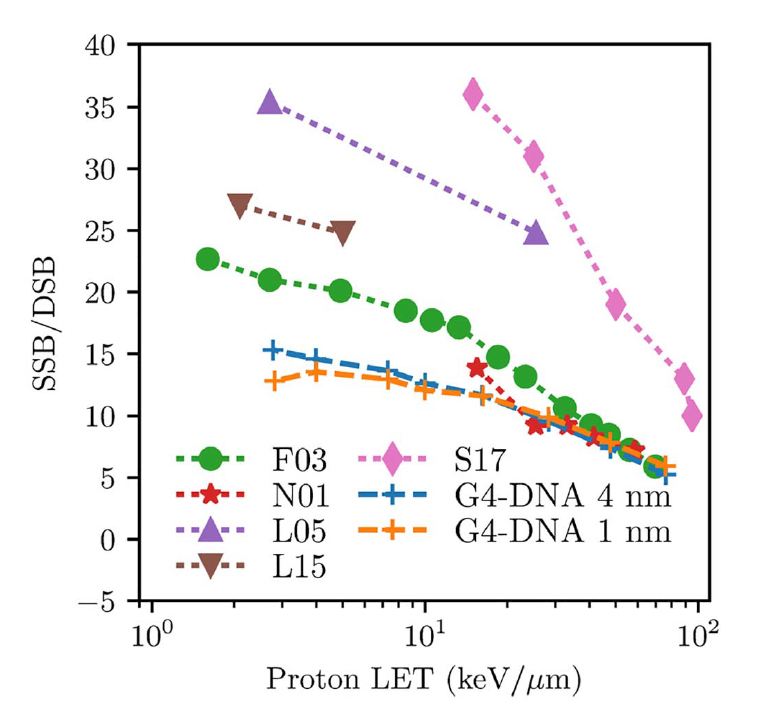 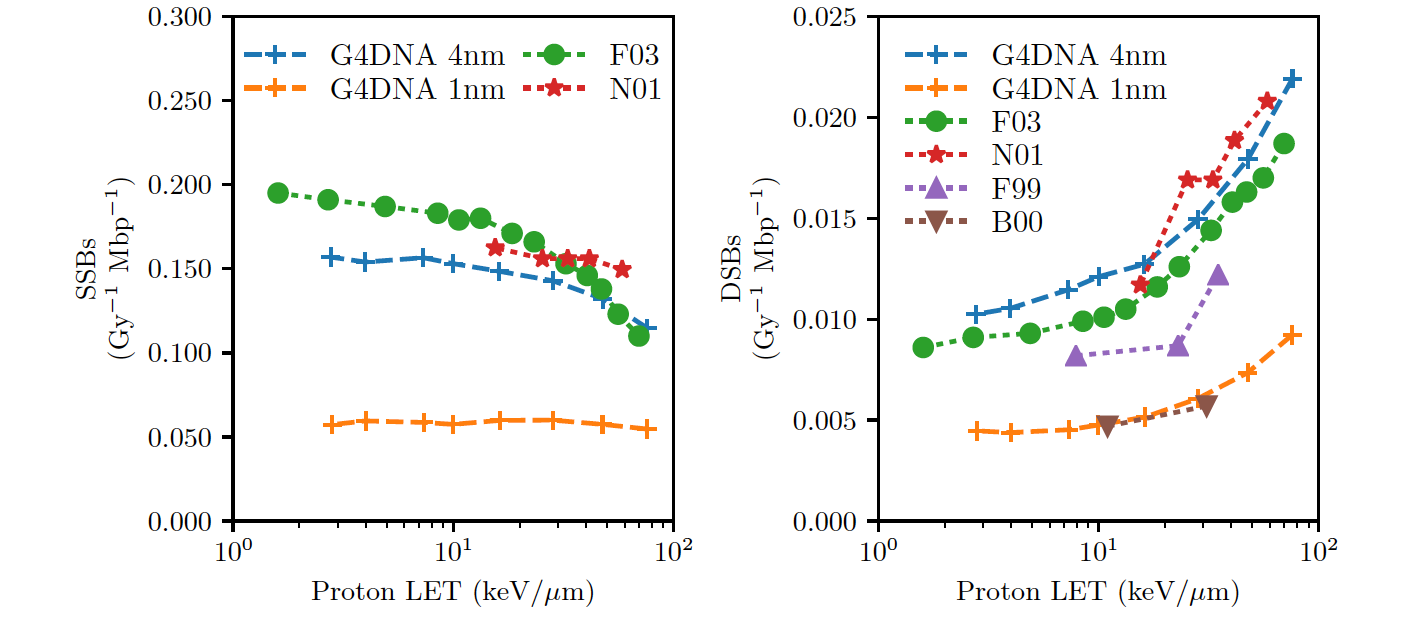 SSB and DSB yields from proton damage simulated using Geant4-DNA, compared to results from the PARTRAC (F03) and the KURBUC (N01) simulation codes. 
Experimental DSB yields are indicated by F99 for human fibroblast cells, and B00 for V79 Chinese Hamster cells.

Experimental ratios are for plasmids.
Coming soon
Suggests a major influence of scavenging…
53
2) Fibroblast: simulation parameters
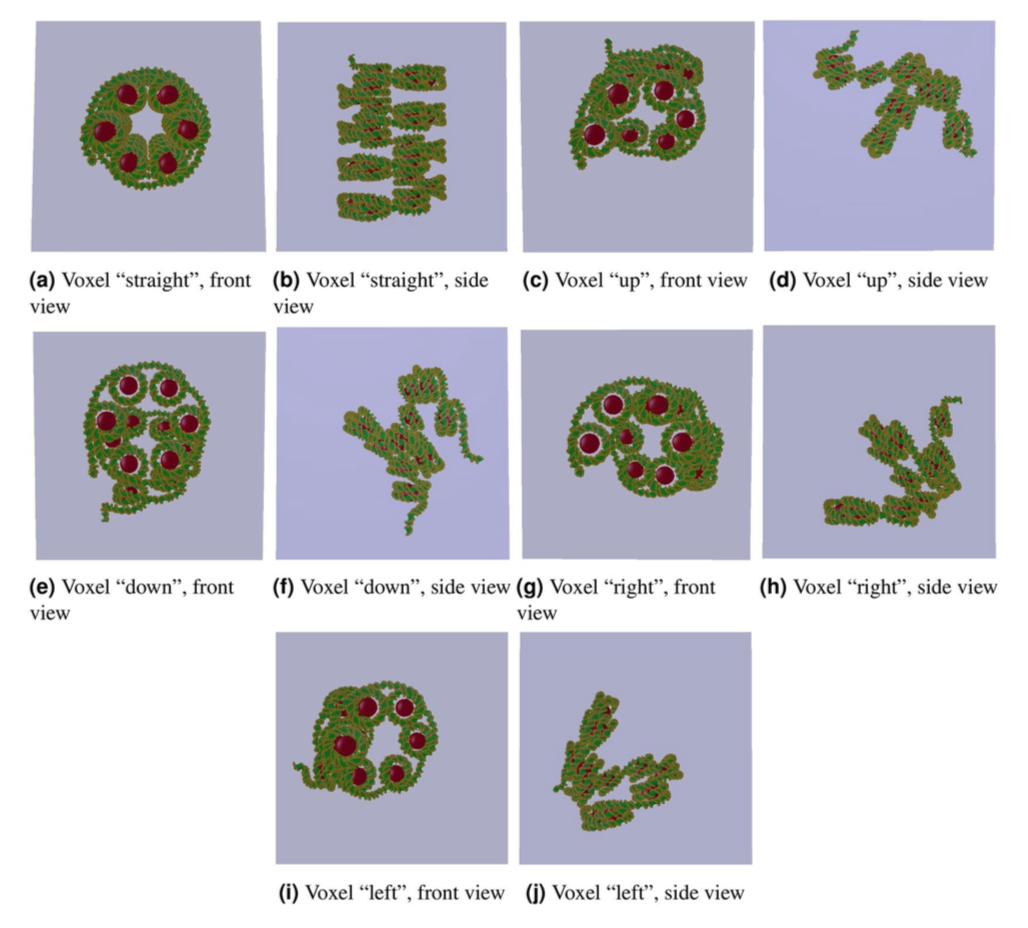 Geometry: about 2 millions of voxels for the whole nucleus, using 5 types of voxels: straight, up, down, right, left
Direct effects: 
17.5 eV cumulated in the backbone region to induce a direct SSB
At least 2 SSBs on opposite strands to form a DSB
Non-direct effects:
Histone proteins (spheres) absorb radicals
•OH radicals interacting with DNA induce base damage  and 40% of •OH radicals interacting with 2-deoxyribose are registered as indirect SSB
Chemistry duration of 2.5 ns
Damage:
the DBSCAN clustering algorithm is used to merge direct and non-direct SSBs for DSB prediction
only fragments > 104 bp are kept for comparison to pulse electropheresis
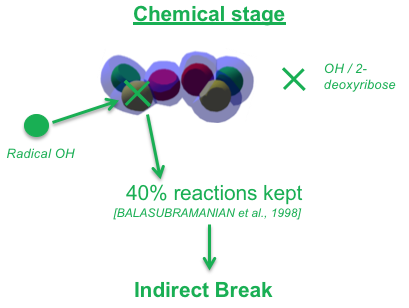 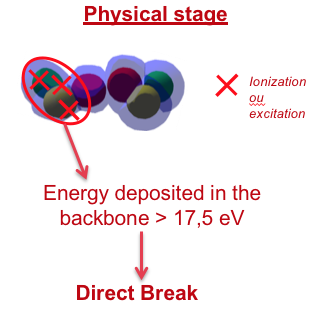 Sc. Rep. 7 (2017) 11923 (link)
54
Fibroblast: early DNA damage
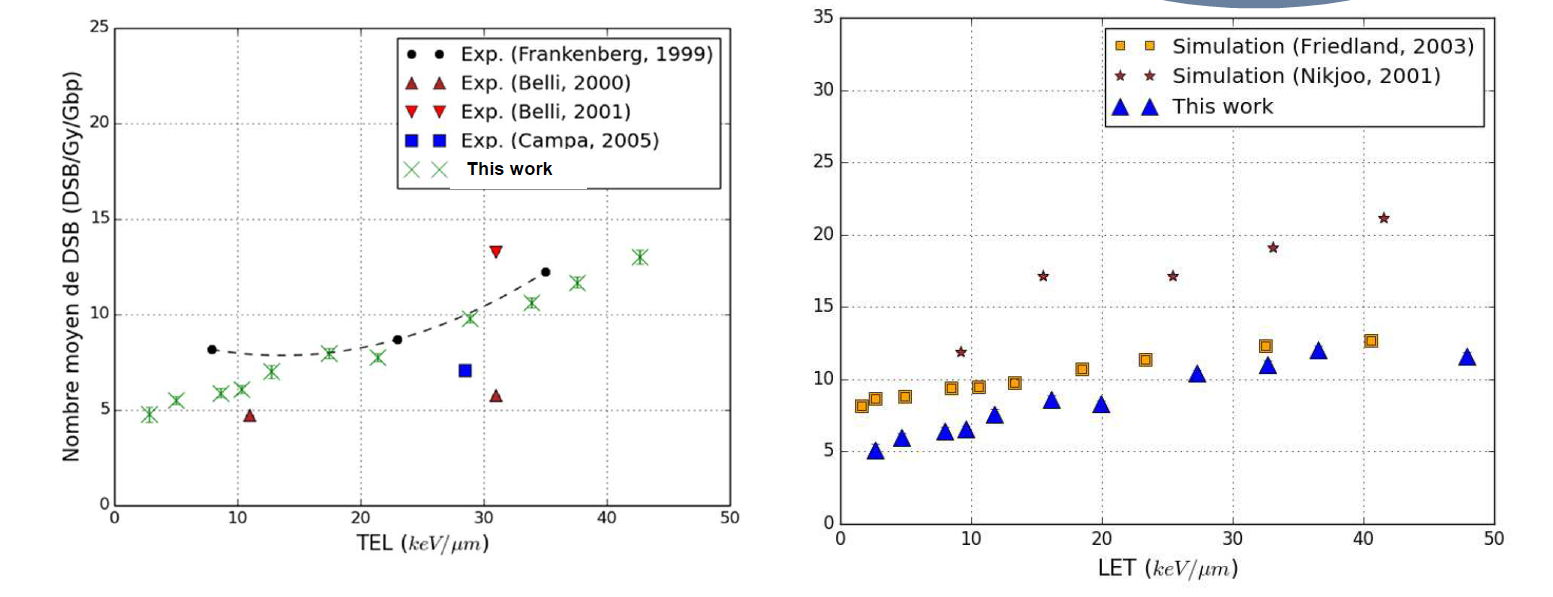 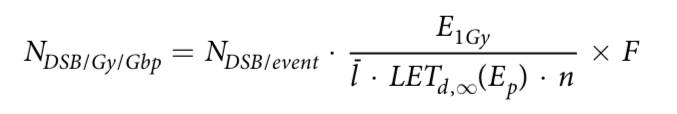 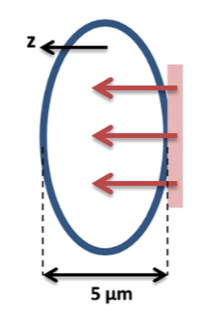 Coming soon
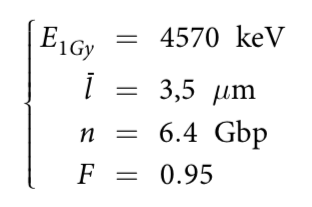 Sc. Rep. 7 (2017) 11923 (link)
3) Where to find more information ?
56
http://geant4-dna.org
Geant4-DNA website
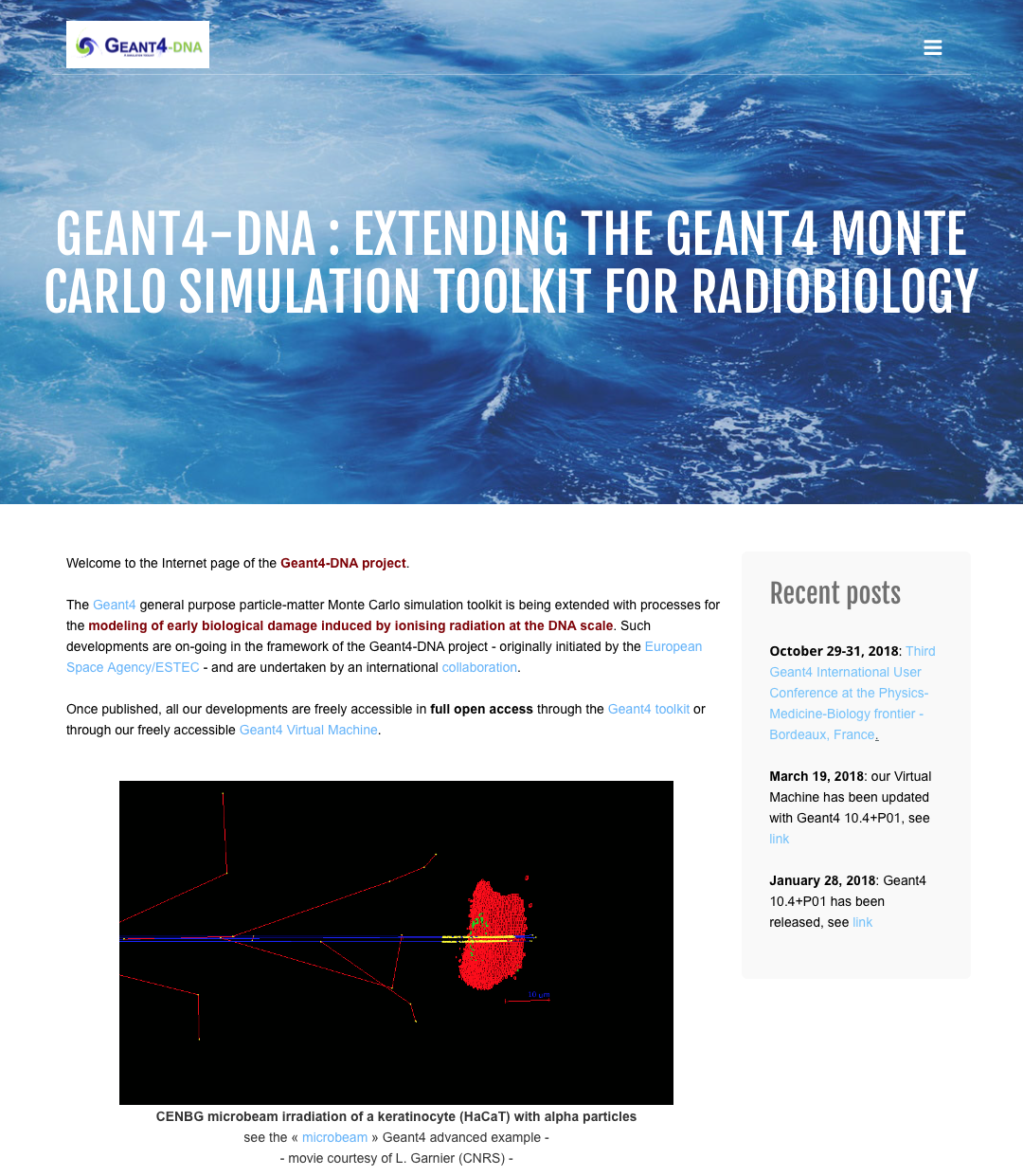 57
Geant4-DNA examples included in Geant4 (23)
G4 10.4
Dec. 2017
Useful to compare Geant4-DNA with literature data...
58
Geant4 Virtual Machine
http://geant4.in2p3.fr
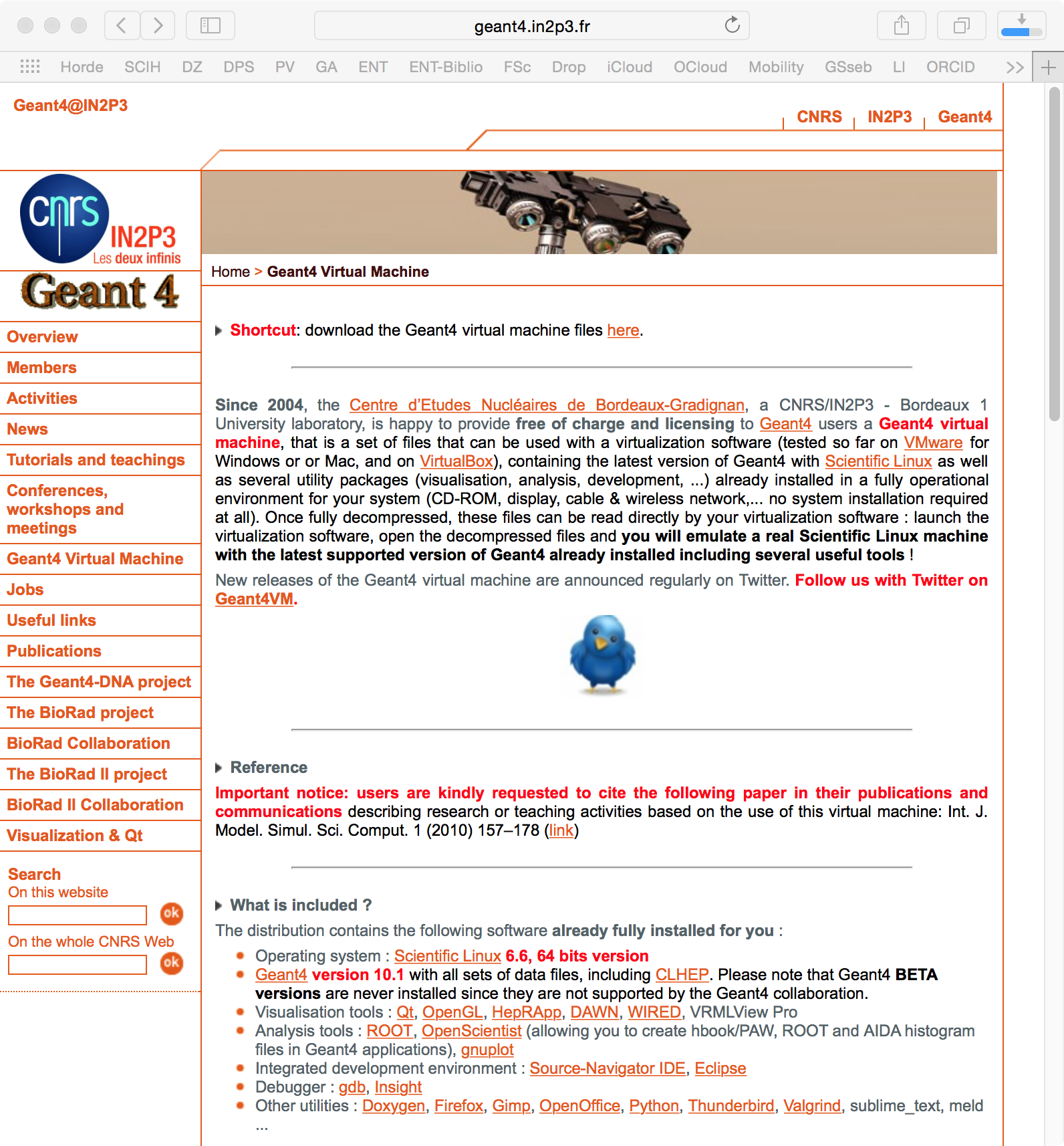 A virtual Linux PC with Geant4 and tools fully installed

WindowsTM
MacTM
LinuxTM
Full free access
Follows Geant4 releases
Twitter
@Geant4VM
59
« Social » networks
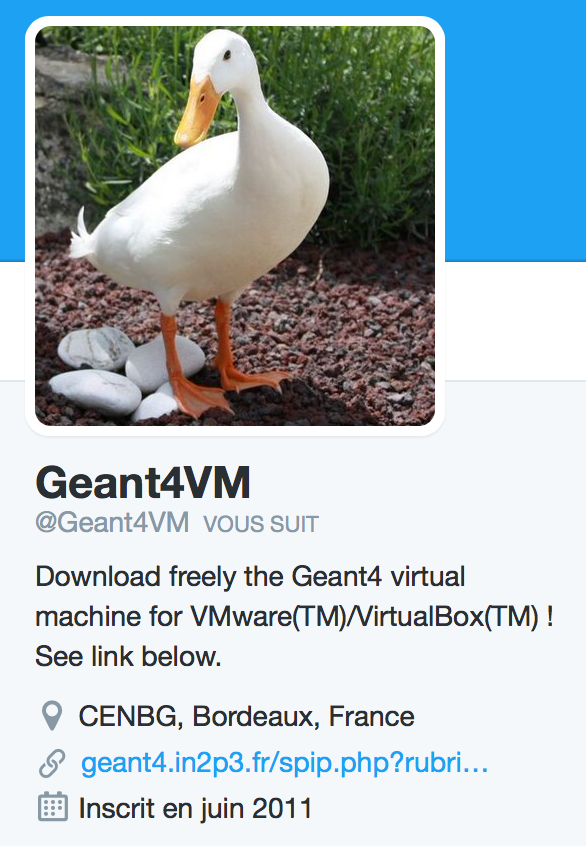 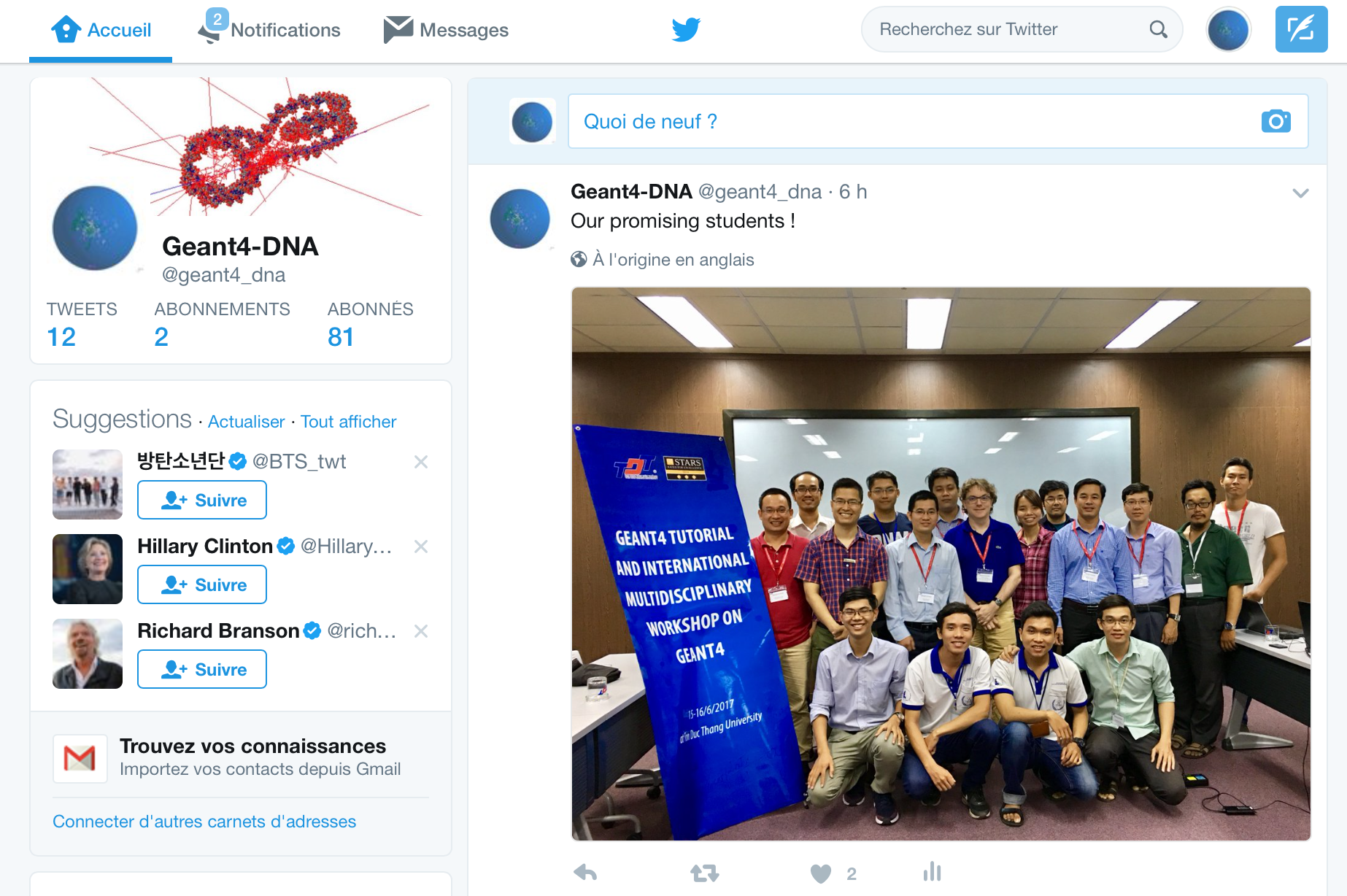 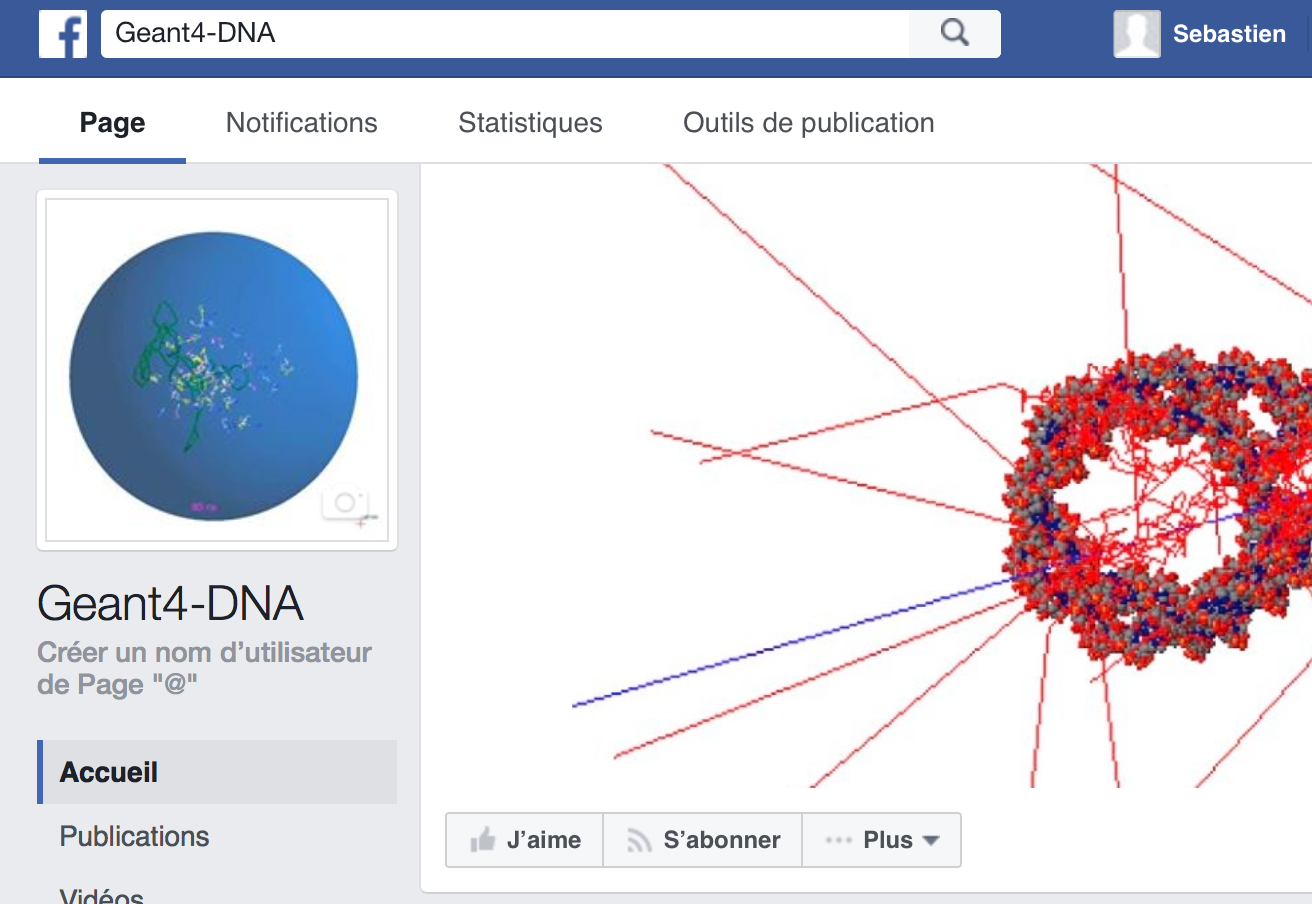 Twitter
@Geant4-DNA
@Geant4VM

Facebook
Geant4-DNA
Perspectives
Physics
Inclusion of alternative or improved cross section models for electrons and ions
Liquid water + DNA-like materials + gas materials for nanodosimeters + metals
Physico-chemistry/chemistry
Alternative approach for the simulation of radiolysis (IRT)
Addition of scavenger species and reactions
Biology
Multi-scale geometrical models of biological targets, including « deformable » geometries, from DNAFabric and Geant4 UI messengers
Prediction of direct and non-direct DNA simple & complex damages in plasmids and realistic cells
Time evolution of damage: repair processes for the simulation of late damage
Comparison to experiments: ion microbeam facilities (eg. @ CENBG)
Computing acceleration: GPU for chemistry
Verification (with other codes) and validation (with experimental data)
All these developments take time – once published, they are delivered publicly in Geant4
Our users !
Thank you for your attention …and a special thank you to
Our main developers

Marie-Claude Bordage (INSERM, France)
Ziad Francis (St Joseph U., Lebanon)
Susanna Guatelli (Wollongong U., Australia)
Vladimir Ivantchenko (G4AI Ltd, UK)
Mathieu Karamitros (Bordeaux, France) 
Ioanna Kyriakou (Ioannina U., Greece)
Nathanael Lampe (Melbourne, Australia) 
Sylvain Meylan (Paris, France) 
Shogo Okada (Kobe U., Japan)Dosatsu Sakata (Wollongong U., Australia)Wook-Geun Shin (Bordeaux U., France) – PhD on-going
Nicolas Tang (IRSN, France) – PhD on-going
Hoang N. Tran (CEA, Saclay & Ton Duc Thang U., Vietnam)
Carmen Villagrasa (IRSN, France)

Alumni

J. Bordes, CRCT/INSERM/UPS, Toulouse, France
M. Bug, PTB, Germany
E. Delage, LPC Clermont/IN2P3/CNRS, France
M. Dos Santos, IRSN, France
A. Ivantchenko, G4AI Ltd., UK
A. Mantero, SwHaRD srl, Italy
H. Payno, LPC Clermont/IN2P3/CNRS, France
Y. Perrot, LPC Clermont/IN2P3/CNRS, France
Theory & MC experts

Michael Dingfelder (ECU, USA) Dimitris Emfietzoglou (Ioannina U., Greece)Werner Friedland (Helmholtz Z., Germany)
Francesc Salvat (Barcelona U., Spain)
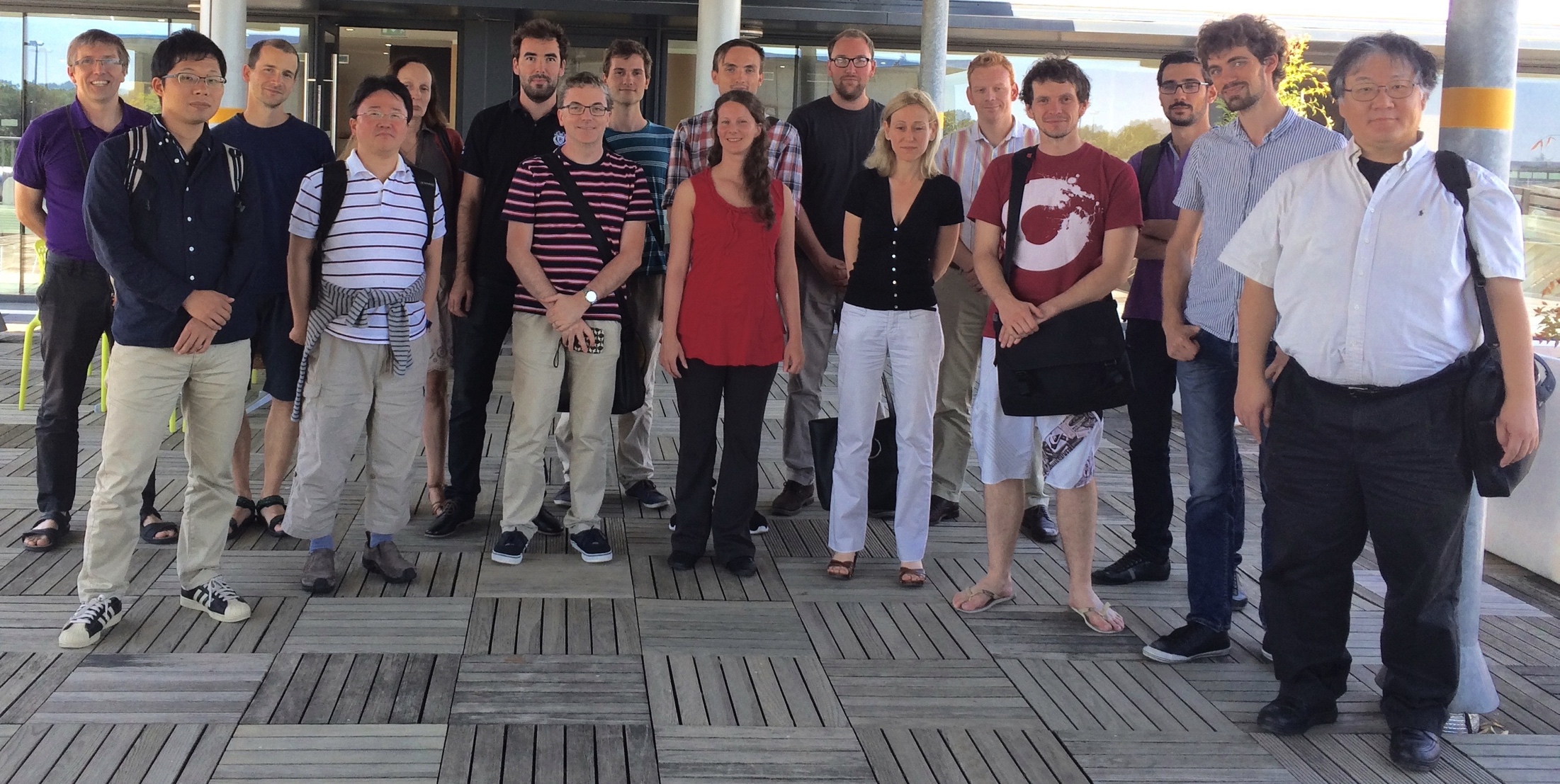 http://geant4-dna.org
If you use Geant4-DNA, please be kind to cite in your work our two collaboration papers
Phys. Med. 31 (2015) 861-874 (link)
Med. Phys. 37 (2010) 4692-4708 (link)
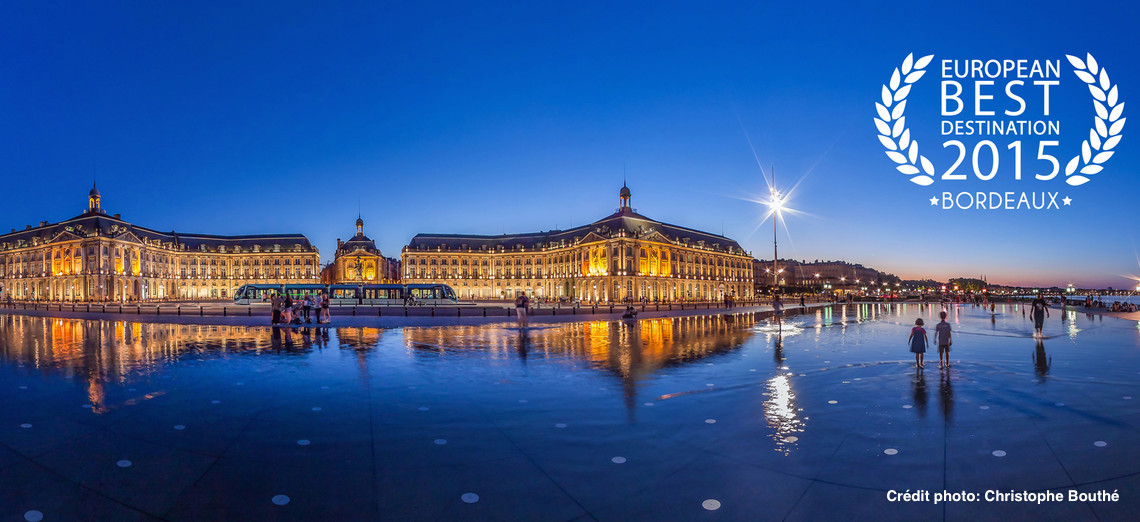 2018 Geant4 International User Conference 



at the Physics - Medicine - Biology frontier 
29-31 October 2018, Bordeaux, France
Topics
imaging, classical radiotherapy, including brachytherapy and targeted radioimmunotherapy, protontherapy, hadrontherapy, radiobiology (Geant4-DNA), detector development, computing
under the auspices of the Geant4 Collaboration
peer reviewed regular papers in EJMP / Physica Medica (Elsevier) in open access
http://geant4.in2p3.fr/2018
Registration is open
63